Le novità in materia di tariffa sui rifiutia cura di Giacomo SpatazzaFano, 11/10/2019
La gestione del ciclo integrato dei rifiuti e il prelievo a copertura dei costi del servizio
Introduzione
Dall’analisi dei sistemi di gestione dei rifiuti in Italia, emerge un quadro piuttosto frastagliato e disomogeneo  sia per quanto riguarda le modalità di raccolta e smaltimento dei rifiuti  sia per quanto riguarda il prelievo nei confronti degli utenti per la copertura dei costi del servizio. 
In merito al prelievo sui rifiuti, le rimarcate differenze riscontrate sulle modalità di calcolo delle tariffe sono determinate “anche” dal fatto che, nel corso degli anni, in materia di 
tariffa- rifiuti, si è assistito al proliferare di enti dotati di potestà normativa: 
 lo Stato, che con la legge disciplina le regole fondamentali del prelievo;
 la Regione, che può dettare regole sui sistemi di misurazione dei rifiuti – che si riflettono sui criteri di calcolo delle tariffe (es. E-Romagna: obbligo di passaggio alla misurazione puntuale);
 le Egato (nelle Regioni in cui risultano istituite e funzionanti), che approvano i costi del servizio e deliberano i Piani Finanziari;
 infine i Comuni, che hanno ampia discrezionalità in merito alla gestione del ciclo integrato e al sistema di articolazione delle tariffe.
2
La gestione del ciclo integrato dei rifiuti e il prelievo a copertura dei costi del servizio
Dal 2018, al fine di ridurre le differenze in materia di gestione del ciclo dei rifiuti e le disparità in materia di tariffe, sono state affidate le funzioni di regolazione e controllo del ciclo dei rifiuti ad ARERA (Autorità di Regolazione per Energia Reti e Ambiente). 

Se da un lato occorre apprezzare il tentativo di ridurre le differenze a livello nazionale (si pensi al fatto che alcuni comuni hanno deliberato  tariffe pari al doppio/o al triplo rispetto a quelle approvate  in altri comuni per la stessa categoria di utenza, … e a volte si tratta di comuni appartenenti alla medesima area geografica), dall’altro occorre evidenziare che il processo di omogeneizzazione dei sistemi di prelievo dovrà avvenire gradualmente, evitando di imporre scelte irrealizzabili nel breve periodo -  che metterebbero a rischio la copertura dei costi del servizio e finirebbero per creare squilibri nei bilanci comunali.
3
Il Prelievo sui rifiuti: i metodi di determinazione delle tariffe in base alla L. 147/2013
La Legge n. 147/2013, che ha istituito la TARI, consente ai Comuni di adottare sistemi di applicazione del prelievo sui rifiuti differenti: da un lato, per ottemperare al principio comunitario del “chi inquina paga” permette, a certe condizioni, l’adozione di sistemi di prelievo legati alla cosiddetta “misurazione puntuale” dei rifiuti conferiti (commi 667, 668 L.147/2013); dall’altro, consente di mantenere in essere sistemi tariffari presuntivi che prescindono dal numero degli occupanti (comma 652 L. 147/2013, il c.d. metodo- ex TARSU). 

GLI ATTUALI SISTEMI DI PRELIEVO SUI RIFIUTI:
TARI (metodo normalizzato ex DPR 158/1998);
TARI con metodo “ex TARSU” (commisurazione del prelievo alla superficie dei locali occupati moltiplicata per uno o più coefficienti di produttività quantitativi e qualitativi);
TARIP (tariffa determinata “anche” sulla base sistemi di misurazione puntuale). La tariffa puntuale può essere applicata dal gestore nella forma di corrispettivo  (TARIP- CORRISPETTIVA)  ma anche dal comune  come tributo (TARIP-TRIBUTO)
4
INDIVIDUAZIONE DEI COSTI E DETERMINAZIONE DELLE TARIFFE
PRINCIPIO FONDAMENTALE per la determinazione le tariffe

Legge 147/2013 – comma 654
In ogni caso deve essere assicurata la copertura integrale dei costi di investimento e di esercizio relativi al servizio, ricomprendendo anche i costi di cui all'articolo 15 del decreto legislativo 13 gennaio 2003, n. 36 *, ad esclusione dei costi relativi ai rifiuti speciali al cui smaltimento provvedono a proprie spese i relativi produttori comprovandone l'avvenuto trattamento in conformità alla normativa vigente.

* (Costi dello smaltimento dei rifiuti nelle discariche)  Il prezzo corrispettivo per lo smaltimento in discarica deve coprire i costi di realizzazione e di esercizio dell'impianto, i costi sostenuti per la prestazione della garanzia finanziaria ed i costi stimati di chiusura, nonche' i costi di gestione successiva alla chiusura per un periodo pari a quello indicato all'art. 10 comma 1, lettera i).
5
TARI calcolata sulla base del DPR 158/1999 (metodo normalizzato)
Coma 651, L. 147/2013 “ Il comune nella commisurazione della tariffa tiene conto dei criteri determinati con il regolamento di cui al decreto del Presidente della Repubblica 27 aprile 1999, n. 158.” 

Utenze Domestiche: 
quota fissa (a copertura dei costi fissi) commisurata alla superficie e numero occupanti; 
quota variabile (a copertura dei costi variabili) commisurata esclusivamente al numero degli occupanti. 

Utenze Non domestiche: 
-quota fissa commisurata alla superficie e alla tipologia di attività svolta; 
-quota variabile commisurata alla superficie e alla tipologia di attività svolta.
6
INDIVIDUAZIONE DEI COSTI E DETERMINAZIONE DELLE TARIFFE
Con la Tariffa di riferimento devono essere coperti integralmente:
i costi di investimento e relativi ammortamenti (costi fissi);
 i costi di raccolta, trattamento, smaltimento/riciclo dei rifiuti (costi variabili – legati alla quantità di rifiuti prodotti).
        

I COSTI sono determinati annualmente nei Piani Economici Finanziari (PEF)
COSTI DI INVESTIMENTO
 (costi fissi)
 +                                      
COSTI  DI RACCOLTA E SMALTIMENTO (costi variabili)
TARIFFA DI RIFERIMENTO
7
I PIANI ECONOMICI FINANZIARI (PEF)
Il contenuto del piano finanziario
 
Come specificato all’art. 8 del D.P.R. n. 158 del 1999, il Piano finanziario deve individuare: 
• il programma degli interventi necessari, imposti dalla normativa ambientale o comunque deliberati dagli enti locali, e concernenti sia gli acquisti di beni o servizi, sia la realizzazione di impianti; 
• il piano finanziario degli investimenti, che indica l’impiego di risorse finanziarie necessarie a realizzare gli interventi programmati; 
• l’indicazione dei beni, delle strutture e dei servizi disponibili, nonché il ricorso eventuale all’utilizzo di beni e strutture di terzi, o all’affidamento di servizi a terzi; 
• le risorse finanziarie necessarie, completando il piano finanziario degli investimenti e indicando in termini di competenza i costi e gli oneri annuali e pluriennali.
8
I PIANI ECONOMICI FINANZIARI (PEF)
Il PEF, inoltre, è corredato da una RELAZIONE che specifica: 
il modello gestionale ed organizzativo prescelto; 
i livelli di qualità dei servizi; 
la ricognizione degli impianti esistenti; 
l’indicazione degli eventuali scostamenti rispetto al piano dell’anno precedente. 


I Piani finanziari pertanto si strutturano in due nuclei tematici principali:
profili tecnico-gestionali: il progetto di gestione del sevizio integrato dei rifiuti e gli obiettivi strategici per il futuro;
I profili economici-finanziari, che programma annualmente i fabbisogni economici e i flussi finanziari necessari per la gestione
9
Approvazione del PEF e delle Tariffe Tari
Legge 147/2013 – comma 683. 
Il consiglio comunale deve approvare, entro il termine fissato da norme statali per l'approvazione del bilancio di previsione, le tariffe della TARI in conformità al piano finanziario del servizio di gestione dei rifiuti urbani, redatto dal soggetto che svolge il servizio stesso (GESTORE) ed approvato dal consiglio comunale o da altra autorità competente a norma delle leggi vigenti in materia

Piano finanziario - Costi del servizio
 Viene approvato annualmente dall’autorità d’ambito competente;
 in mancanza dell’autorità d’ambito competente, è approvato dal Consiglio comunale
Tariffe TARI:
approvate dal Consiglio comunale in conformità al PEF
10
Gli enti di governo d’ambito territoriale ottimale: EGATO
Le funzioni di regolazione in materia di gestione dei rifiuti urbani sono attribuite all’Autorità dell’ambito territoriale ottimale (art. 201 del D.Lgs. n. 152 del 2006), alla quale è così attribuita anche l’approvazione del piano finanziario (art. 238, comma 5, del D.Lgs. n. 152 del 2006); 
- La legge 191/2009 ha previsto la soppressione delle suddette autorità d’ambito locale, assegnando alle Regioni il compito di attribuire tali funzioni ad altri enti.

Non tutte le regioni hanno provveduto ad attribuire tali funzioni.
Nelle regioni in cui non sono state attribuite tali funzioni ad apposite agenzie (ora denominati “Egato”), sono i Comuni a dover provvedere all’approvazione dei PEF (cfr. art. 8, comma 1, del D.P.R. n. 158 del 1999) ricadendo tale attribuzione sull’organo consiliare, trattandosi di atto a carattere generale incidente nella determinazione delle tariffe (art. 42, comma 2, lett. f), del D.Lgs. 18 agosto 2000, n. 267).
11
Metodologia tariffaria ai sensi del DPR 158/1999
La metodologia tariffaria si articola nelle seguenti fasi fondamentali: 

individuazione e classificazione dei costi del servizio; 
suddivisione dei costi tra fissi e variabili; 
	Le prime due fasi riguardano il PROSPETTO ECONOMICO FINANZIARIO (costi)

3)	ripartizione dei costi fissi e variabili in quote imputabili alle utenze domestiche e alle utenze non domestiche; 
4)	calcolo delle voci tariffarie, fisse e variabili, da attribuire alle singole categorie di utenza, in base alle formule e ai coefficienti indicati dal metodo. 
	Le ultime due fasi si sono legate alle DELIBERE TARIFFARIE (tariffe)
12
I FASE: individuazione dei costi del servizio
13
II FASE: Suddivisone dei costi tra fissi e variabili
14
III FASE: ripartizione dei costi fissi e variabili tra utenze domestiche e utenze non domestiche  La ripartizione dei costi tra le due macrocategorie di utenze deve avvenire, come prevede l’art. 4, comma 2, del D.P.R. n. 158 del 1999, secondo “criteri  razionali” e assicurando comunque l’agevolazione prevista per le utenze domestiche. In particolare si può ricorrere a rilevazioni statistiche, anche a campione, relative alla specifica realtà comunale o a realtà similari per tessuto sociale ed economico. E’ possibile altresì una determinazione “per differenza”, fondata sulla conoscenza della produzione globale annua di rifiuti (QT) e sulla  produzione riferita all’insieme delle utenze domestiche (Qd) oppure all’insieme delle utenze non domestiche (Qnd),
15
Utenze domestiche e utenze non domestiche
Utenze domestiche sono costituite soltanto dalle abitazioni familiari. 
sono suddivise in sei categorie in relazione al numero degli occupanti (Allegato 1, tab. 1a e 2, del D.P.R. n. 158 del 1999);

Utenze non domestiche ricomprendono tutte le restanti utenze (rappresentano quindi una categoria residuale), in cui rientrano le attività commerciali, industriali, professionali e produttive in genere; le “comunità” cioè residenze collettive e simili (collegi, convitti, ricoveri, seminari caserme,…) 
sono differenziate in relazione all’attività svolta, individuandosi 21 tipologie nei comuni fino a 5.000 abitanti e 30 tipologie nei comuni con una popolazione superiore (Allegato 1, tab. 3a e 3b, del D.P.R. n. 158 del 1999).
16
IV FASE: calcolo delle voci tariffarie per utenze domestiche
Una volta individuati i costi fissi e variabili delle utenze domestiche e non domestiche occorre ripartire tali costi sulle singole utenze, andando a calcolare le tariffe:

Per le Utenze domestiche:
- la quota fissa della tariffa è individuata per unità di superficie (mq); alla tariffa unitaria viene applicato un coefficiente di adattamento (Ka) che tiene conto del numero dei componenti del nucleo familiare (in modo da agevolare le famiglie numerose). 
Quota fissa della tariffa è determinata dai mq dei locali occupati e dal numero di componenti.
- le tariffe relative alla quota variabile non si rapportano alla superficie, ma sono espresse in cifra fissa e differenziate in relazione al numero dei componenti del nucleo familiare (sulla base di un coefficiente Kb)
Quota variabile della tariffa è commisurata esclusivamente al numero dei componenti del nucleo familiare.
17
IV FASE: calcolo delle voci tariffarie per utenze non domestiche
Per le Utenze non domestiche:
- la quota fissa della tariffa è individuata per unità di superficie (mq); alla tariffa unitaria viene applicato un coefficiente di adattamento (Kc) che tiene conto della tipologia di attività.
La quota fissa della tariffa è determinata dai mq dei locali occupati e dalla tipologia di attività svolta
- la quota variabile della tariffa è individuata per unità di superficie (mq); alla tariffa unitaria viene applicato un coefficiente di adattamento (Kd) che tiene conto della tipologia di attività.
La quota variabile della tariffa è determinata dai mq dei locali occupati e dalla tipologia di attività svolta
18
I coefficienti Ka, Kb, Kc, Kd
I coefficienti di adattamento Ka per le utenze domestiche sono pubblicati in allegato del DPR 158/1999 e sono differenziati per popolosità (comuni con popolazione fino a 5000 abitanti e per quelli con popolazione >5.000). Inoltre sono differenziati  per area geografica (Nord, Centro e Sud).
Il coefficienti di produttività in base al numero dei componenti per le utenze domestiche (Kb) sono pubblicati sotto forma di un range (min, max, valore medio).

I coefficienti Kc per le utenze non domestiche sono indicati dal D.P.R. n. 158 del 1999 e sono suddivisi per popolosità dei comuni (sopra i 5.000 abitanti e fino a 5.000 abitanti) e per area geografica (Nord, centro e sud). Anche i coefficienti Kc sono indicati sotto forma di un range all’interno del quale i comuni individuano i coefficienti.
I coefficienti Kd sono indicati dal D.P.R. n. 158 del 1999, suddivisi per area geografica sotto forma di un range (min, max)
il comune può prevedere, per gli anni 2014, 2015, 2016, 2017, 2018 e 2019 l'adozione dei coefficienti di cui alle tabelle 2, 3a, 3b, 4a e 4b dell'allegato 1 al citato regolamento di cui al decreto del Presidente della Repubblica n. 158 del 1999, inferiori ai minimi o superiori ai massimi ivi indicati del 50 per cento, e può altresì non considerare i coefficienti di cui alle tabelle 1a e 1b del medesimo allegato 1 (comma 652).
19
TARI basata sul criterio ”ex TARSU”
In base a questo criterio, l’individuazione delle categorie di contribuenza è rimessa alla scelta del comune: il comune può prescindere dalla suddivisione delle tariffe in quota fissa e variabile e non è tenuto ad articolare le “tariffe per le utenze domestiche” in base al numero dei componenti. 
Utenze domestiche: le tariffe delle sono individuate in base alla superficie moltiplicata per uno o piu' coefficienti di produttivita' quantitativa e qualitativa di rifiuti; 
Utenze non domestiche: Le tariffe delle sono individuate in base alla superficie moltiplicata per coefficienti di produttività  differenziati in base alla tipologia di attività svolta. 

Questo metodo è ancora consentito, sulla base del dispositivo di cui al c. 652, L. 147/2013 
“Il comune, in alternativa ai criteri di cui al comma 651 e nel rispetto del principio «chi inquina paga», sancito dall'articolo 14 della direttiva 2008/98/CE del Parlamento europeo e del Consiglio, del 19 novembre 2008, relativa ai rifiuti, può commisurare la tariffa alle quantità e qualità medie ordinarie di rifiuti prodotti per unità di superficie, in relazione agli usi e alla tipologia delle attività svolte nonchè al costo del servizio sui rifiuti. Le tariffe per ogni categoria o sottocategoria omogenea sono determinate dal comune moltiplicando il costo del servizio per unita' di superficie imponibile accertata, previsto per l'anno successivo, per uno o piu' coefficienti di produttivita' quantitativa e qualitativa di rifiuti.”
20
TARIP – Tari puntuale – L. 147/2013
Comma 668. I comuni che hanno realizzato sistemi di misurazione puntuale della quantita' di rifiuti conferiti al servizio pubblico possono, con regolamento di cui all'articolo 52 del decreto legislativo n. 446 del 1997, prevedere l'applicazione di una tariffa avente natura corrispettiva, in luogo della TARI. Il comune nella commisurazione della tariffa puo' tenere conto dei criteri determinati con il regolamento di cui al decreto del Presidente della Repubblica 27 aprile 1999, n. 158. La tariffa corrispettiva e' applicata e riscossa dal soggetto affidatario del servizio di gestione dei rifiuti urbani.  
Comma 667. Al fine di dare attuazione al principio "chi inquina paga", sancito dall'articolo 14 della direttiva 2008/98/CE del Parlamento europeo e del Consiglio, del 19 novembre 2008, entro un anno dalla data di entrata in vigore della presente disposizione, con decreto del Ministro dell'ambiente e della tutela del territorio e del mare, di concerto con il Ministro dell'economia e delle finanze, sentita la Conferenza Stato-citta' ed autonomie locali, sono stabiliti criteri per la realizzazione da parte dei comuni di sistemi di misurazione puntuale della quantita' di rifiuti conferiti al servizio pubblico o di sistemi di gestione caratterizzati dall'utilizzo di correttivi ai criteri di ripartizione del costo del servizio, finalizzati ad attuare un effettivo modello di tariffa commisurata al servizio reso a copertura integrale dei costi relativi al servizio di gestione dei rifiuti urbani e dei rifiuti assimilati, svolto nelle forme ammesse dal diritto dell'Unione europea.
21
TARIP – Tari puntuale: tariffa o tributo?
Comma 668, L. 147/2013: “ I Comuni che hanno realizzato sistemi di misurazione puntuale della quantità di rifiuti conferiti al servizio pubblico “POSSONO”  con regolamento prevedere l’applicazione di una TARIFFA avente NATURA CORRISPETTIVA  in luogo della TARI. 
 
Rimane quindi  ferma la facoltà di scegliere fra:

TARI PUNTUALE CORRISPETTIVA: applicata e riscossa dal gestore (comma 668);

TARI PUNTUALE TRIBUTO: rimane nel bilancio comunale, è riscossa dal comune e può essere gestita dal Comune e/o dal Gestore (c. 691, poi modificato da L. 68/2014 e L. 125/2015).

IL PRINCIPIO EUROPEO DEL  “CHI INQUINA PAGA”
La Corte di Giustizia europea con sentenza 30/03/2017 C-335/16 ha ribadito che non esiste alcuna normativa che imponga agli Stati membri un metodo preciso per il finanziamento del costo di smaltimento, sicchè questo potrà essere effettuato sia “mediante una tassa” sia mediante “ contributi” o “prelievi di natura corrispettiva”
22
Decreto 20/04/2017
Pubblicato in GU n. 117 del 22/05/2017 
Entrato in vigore il 6 giugno 2017 (15 gg successivi) 
Obbligo di adeguamento dei regolamenti comunali entro 24 mesi, quindi entro il 6 giugno 2019 
Legittima l’applicazione della TARIP da parte dei Comuni prima ancora dell’emanazione del decreto (vista la disposizione transitoria) 
Legittima tutti i sistemi di misurazione puntuale in essere, introducendo anche ulteriori possibilità di presunzioni e sistemi semplificati che annacquano ancor di più la natura di corrispettivo per il servizio reso 
Accentua, pertanto, il problema dell’IVA. 


Tuttavia i sistemi di raccolta basati sulla misurazione puntuale sono quelli che massimizzano la raccolta differenziata (vedi dati ISPRA slide successive)
23
Decreto 20/04/2017
Art. 1. Oggetto e finalità 
1. Il presente decreto stabilisce i criteri per la realizzazione da parte dei comuni di: 
a) sistemi di misurazione puntuale della quantità di rifiuti conferiti dalle utenze al servizio pubblico; 
b) sistemi di gestione caratterizzati dall'utilizzo di correttivi ai criteri di ripartizione del costo del servizio in funzione del servizio reso. 
2. I criteri di cui al comma 1, sono finalizzati ad attuare un effettivo modello di tariffa commisurata al servizio reso a copertura integrale dei costi relativi al servizio di gestione dei rifiuti urbani e dei rifiuti assimilati, svolto nelle forme ammesse dal diritto dell'Unione europea. 
Art. 4. Criteri per la realizzazione di sistemi per la misurazione puntuale della quantità di rifiuti 
1. La misurazione puntuale della quantità di rifiuti conferiti si ottiene determinando, come requisito minimo, il peso o il volume della quantità di RUR conferito da ciascuna utenza al servizio pubblico di gestione dei rifiuti. 
2. Possono altresì essere misurate le quantità di altre frazioni o flussi di rifiuto oggetto di raccolta differenziata, ivi compresi i conferimenti effettuati dagli utenti presso i centri di raccolta comunali. 
3. I sistemi di misurazione di cui al comma 1 devono rispettare quanto stabilito all'art. 6. 
4. Per la misurazione di frazioni o flussi di rifiuti conferiti diversi da quelli previsti al precedente comma 1, sono ammessi sistemi semplificati di determinazione delle quantità conferite.
24
Decreto 20/04/2017
Art. 7. Determinazione dei conferimenti nel caso di utenze aggregate domestiche 
1. Qualora non sia tecnicamente fattibile o conveniente una suddivisione del punto di conferimento tra le diverse utenze, ai fini dell'applicazione della misurazione puntuale, le quantità o i volumi di rifiuto attribuiti ad una utenza aggregata sono ripartiti tra le singole utenze secondo il criterio pro capite, in funzione del numero di componenti del nucleo familiare riferito all'utenza. 
2. Il riparto tra le singole utenze può avvenire anche utilizzando i coefficienti indicati nella tabella 2, «Coefficienti per l'attribuzione della parte variabile della tariffa alle utenze domestiche», di cui all'allegato 1, del DPR 158/99. 
3. L'uso dei parametri di cui al comma 2 è ammesso anche per quelle porzioni di territorio in cui, per ragioni tecniche o di dispersione territoriale o di sostenibilità economica, non sia possibile implementare sistemi di misurazione puntuale.  
Art. 8. Determinazione dei conferimenti di utenze non domestiche all'interno di utenze aggregate 
1. Il rifiuto residuo proveniente dalle utenze non domestiche presenti in utenze aggregate deve essere conferito in maniera separata rispetto a quello conferito dalle utenze domestiche. 
2. Alternativamente, il comune utilizza i coefficienti di produttività per ciascuna tipologia di utenza non domestica indicati nelle tabelle 4a e 4b, «Intervalli di produzione kg/m2 anno per l'attribuzione della parte variabile della tariffa alle utenze non domestiche», di cui all'allegato 1 del DPR 158/99, ovvero coefficienti di distribuzione ottenuti mediante appositi studi effettuati a livello locale ovvero coefficienti ottenuti dalla rilevazione della distribuzione dei conferimenti e delle quantità tipici del territorio di riferimento
25
Decreto 20/04/2017
Art. 9. Criteri integrativi ai sistemi di misurazione puntuale 
1. In fase di definizione della parte variabile della tariffa per il servizio di gestione dei rifiuti urbani, il comune può adottare criteri di ripartizione dei costi commisurati alla qualità del servizio reso alla singola utenza, nonché al numero dei servizi messi a disposizione della medesima, anche quando questa non li utilizzi. *
2. Le frazioni avviate al riciclaggio devono dare luogo a correttivi ai criteri di ripartizione dei costi. In tali casi, l'utenza per la quale è stato svolto il servizio di ritiro è identificata ovvero è registrato il numero dei conferimenti ai centri comunali di raccolta, effettuato dalla singola utenza, di frazioni di rifiuto avviate al riciclaggio. 

Questo articolo è quello che può creare più conflittualità con il gestore dei rifiuti, in quanto autorizza l’addebito di una quota «fissa» della quota «variabile»  (svuotamenti minimi)
L’art. 9 autorizza ll’applicazione della c.d. tariffa trinomia
26
Il problema IVA
Visti i criteri assolutamente blandi previsti per la “misurazione puntuale”, sussistono fondate motivazioni per ritenere che la Cassazione rileverà la natura tributaria del prelievo. 
La Corte Costituzionale, nella sentenza 24 luglio 2009, n. 238 ha giudicato la natura tributaria della TIA1, ma non della TIA2. Tuttavia la Corte ha indicato i criteri cui far riferimento per qualificare come tributari alcuni prelievi. Tali criteri, indipendentemente dal nomen iuris utilizzato dalla normativa che disciplina i prelievi stessi, consistono nella doverosità della prestazione, nella mancanza di un rapporto sinallagmatico tra parti e nel collegamento di detta prestazione alla pubblica spesa in relazione ad un presupposto economicamente rilevante;
Cass.SS.UU. N. 17113 del 11/7/2017: nella sentenza, si precisa che “sia la TIA1 che la TIA2 che la TARI” (anch’essa ha natura pubblica anche se riscossa dal gestore, per la natura autoritativa e pubblica del prelievo) sono tutte caratterizzate dai medesimi presupposti: a) mancanza di nesso diretto tra prestazione e corrispettivo; b) il compenso ricevuto dal prestatore dei servizi non è il controvalore effettivo del servizio prestato al destinatario”. 
Cass. N. 23949 del 25/09/2019 su TIA 2: “..non pare sussistere un rapporto sinallagmatico che è alla base dell’assoggettamento ad IVA (corte Cost. 238/2009) attesa l’inesistenza di un nesso diretto tra il servizio e l’entità del prelievo, commisurata a mere previsioni forfetarie di producibilità di rifiuti..” . La questione è stata rimessa alle Sezioni Unite, chiamata a pronunciarsi non solo sulla TIA 2 - ma anche …sulla TARI che prevede l’applicazione di una tariffa corrispettiva ove sia presente un sistema di misurazione puntuale dei rifiuti !
27
Criteri per la realizzazione sistemi di misurazione puntuale: considerazioni di Arera
Arera, nel doc. 713/2018, ribadisce che con il termine “tariffazione puntuale” si fa riferimento a una pluralità di casistiche, sebbene nella maggior parte dei casi la tariffazione puntuale applicata alla parte variabile della tariffa faccia riferimento alla sola misurazione della quantità del rifiuto urbano residuo prodotto (RUR), in modo tale da incentivare l’utente a differenziare quanto più possibile la raccolta per contenere la spesa sostenuta. La misurazione del RUR, come sopra ricordato, rappresenta il requisito minimo richiesto dal citato DM 20 aprile 2017 per un sistema di misurazione puntuale dei rifiuti. 
In alcuni casi analizzati, tuttavia, la quota effettivamente variabile della tariffa legata alla misurazione puntuale del RUR, rappresenta una percentuale estremamente ridotta della quota variabile totale della tariffa (qualche punto percentuale), restando dunque quest’ultima basata in buona parte su calcoli di natura presuntiva. In molti casi analizzati, ad esempio, una quota della tariffa si computa fissando un numero di svuotamenti minimi obbligatori mentre la quota effettivamente variabile riguarda i soli svuotamenti aggiuntivi rispetto a quelli obbligatori (si tratta della c.d. “tariffazione trinomia”, composta da una quota fissa calcolata con criteri presuntivi, una quota variabile calcolata con criteri presuntivi e una quota variabile puntuale a misura). Ciò consente di ottenere una garanzia di copertura di una parte dei costi variabili del servizio ed evitare il rischio che la riduzione progressiva della base imponibile (kg o litri di RUR) e di arginare il fenomeno di “abbandono dei rifiuti”
28
Criteri per la realizzazione sistemi di misurazione puntuale: considerazioni di Arera
Le casistiche di tariffazione puntuale riscontrabili nella pratica sono, dunque, assai diversificate e si differenziano in funzione della: 
a) differente natura: prestazione patrimoniale oppure tributo; 
b) frazione misurata: RUR più frequentemente oppure, oltre al RUR, una o più frazioni della raccolta differenziata (ad es. frazione organica);
c) oggetto o tecnica della misurazione: misurazione diretta del peso; misurazione indiretta tramite volume; sistema flat, ossia in base all’attivazione o meno di un servizio (ad esempio: l’utente che effettua auto-compostaggio, non attiva il servizio di compostaggio); in base alla numerosità delle richieste di intervento (es: numero di ritiri di ingombranti oltre un certo numero soglia) o alla frequenza di ritiro prescelto per una data frazione, oppure al numero di pezzi consegnati/ritirati; 
d) l’approccio alla misurazione: progressiva, ossia, quanto maggiore è la quantità di RUR prodotta o il numero di servizi richiesti, quanto più si paga, oppure premiale, con l’applicazione di sconti in tariffa, in genere inversamente proporzionali alla RUR prodotta.
29
Criteri per la realizzazione sistemi di misurazione puntuale: considerazioni di Arera
Sulla base di un’analisi condotta da ISPRA su un campione di circa 2.500 Comuni, la tariffa puntuale è applicata ancora oggi in misura minoritaria rispetto all’applicazione della TARI tributo e riguarderebbe non più del 13,2% dei Comuni oggetto di indagine. In una recente analisi svolta su un campione di 22 milioni di abitanti, Utilitatis quantifica in circa 3,5 milioni di abitanti la popolazione interessata dall’applicazione di una tariffa con parte variabile a misurazione puntuale, sia nella forma della TARIP corrispettivo, che nella forma della TARIP tributo.  
Le esperienze attuali di tariffazione puntuale fanno riferimento soprattutto a realtà locali del Nord e in misura minore del Centro e del Sud e, in particolare, a contesti comunali piccoli e medio-piccoli, generalmente inferiori ai 20 mila abitanti. Nei contesti in cui è applicata la tariffazione puntuale, viene rilevata un’incidenza della raccolta differenziata superiore, anche significativamente, rispetto alla media nazionale. Tuttavia, dall’analisi citata nel precedente punto emerge che anche tra i Comuni che non applicano la tariffa puntuale esistono numerose realtà che presentano percentuali di raccolta differenziata paragonabili a quelle di Comuni a tariffa puntuale. Ne consegue che, benché l’introduzione della tariffa puntale risulti essere direttamente correlata a performance positive, essa non pare essere una condizione necessaria al raggiungimento di elevate percentuali di raccolta differenziata; secondo tale analisi, altri presupposti sembrerebbero incidere in modo più determinante nel raggiungimento di elevate percentuali, come l’introduzione della modalità di “raccolta porta a porta” in luogo della raccolta stradale.
30
Rapporto Rifiuti Urbani ISPRA 2018
31
Dati RD e costo pro-capite aggregati per Regione
32
Dati RD e costo pro-capite aggregati per Regione (solo comuni a tariffa puntuale)
33
Novità D.L. 34/2019 (Decreto “crescita”)… dal 2020
Articolo 15-bis. (Efficacia delle deliberazioni regolamentari e tariffarie
relative alle entrate tributarie degli enti locali) 
1. All’articolo 13 del decreto-legge 6 dicembre 2011, n. 201, convertito, con modificazioni, dalla legge 22 dicembre 2011, n. 214, sono apportate le seguenti modificazioni: 
a) il comma 15 è sostituito dal seguente: « 15. A decorrere dall’anno di imposta 2020, tutte le delibere regolamentari e tariffarie relative alle entrate tributarie dei comuni sono inviate al Ministero dell’economia e delle finanze – Dipartimento delle finanze, esclusivamente per via telematica, mediante inserimento del testo delle stesse nell’apposita sezione del portale del federalismo fiscale, per la pubblicazione nel sito informatico di cui all’articolo 1, comma 3, del decreto legislativo 28 settembre 1998, n. 360. Per le delibere regolamentari e tariffarie relative alle entrate tributarie delle province e delle città metropolitane, la disposizione del primo periodo si applica a decorrere dall’anno d’imposta 2021»;
34
Novità D.L. 34/2019 (Decreto “crescita”)… dal 2020
15-ter. A decorrere dall’anno di imposta 2020, le delibere e i regolamenti concernenti i tributi comunali diversi dall’imposta di soggiorno, dall’addizionale comunale all’imposta sul reddito delle persone fisiche (IRPEF), dall’imposta municipale propria (IMU) e dal tributo per i servizi indivisibili (TASI) acquistano efficacia dalla data della pubblicazione effettuata ai sensi del comma 15, a condizione che detta pubblicazione avvenga entro il 28 ottobre dell’anno a cui la delibera o il regolamento si riferisce; a tal fine, il comune è tenuto a effettuare l’invio telematico di cui al comma 15 entro il termine perentorio del 14 ottobre dello stesso anno.  VALE ANCHE PER TARI !!!
I versamenti dei tributi diversi dall’imposta di soggiorno, dall’addizionale comunale all’IRPEF, dall’IMU e dalla TASI la cui scadenza è fissata dal comune prima del 1° dicembre di ciascun anno devono essere effettuati sulla base degli atti applicabili per l’anno precedente. I versamenti dei medesimi tributi la cui scadenza è fissata dal comune in data successiva al 1° dicembre di ciascun anno devono essere effettuati sulla base degli atti pubblicati entro il 28 ottobre, a saldo dell’imposta dovuta per l’intero anno, con eventuale conguaglio su quanto già versato. In caso di mancata pubblicazione entro il termine del 28 ottobre, si applicano gli atti adottati per l’anno precedente. VALE PER TARI ???
35
Arera: le funzioni attribuite dalla Legge di Bilancio per il 2018.
La legge 27/12/2017 n. 205 (Legge di Bilancio per il 2018), art. 1,  comma 527,  ha attribuito all'Autorità di Regolazione per Energia Reti e Ambiente (ARERA) funzioni di regolazione e controllo del ciclo dei rifiuti, anche differenziati, urbani e assimilati, da esercitarsi "con i medesimi poteri e nel quadro dei principi, delle finalità e delle attribuzioni, anche di natura sanzionatoria" stabiliti dalla legge istitutiva (legge 14 novembre 1995, n. 481) e già esercitati negli altri settori di competenza.
In particolare, tra le funzioni attribuite all'Autorità rientrano la diffusione della conoscenza e della trasparenza delle condizioni di svolgimento dei servizi a beneficio dell'utenza e la tutela dei diritti degli utenti, anche tramite la valutazione di reclami, istanze e segnalazioni presentati dagli utenti e dai consumatori, singoli o associati.
36
Arera: i primi documenti e le raccolta dati
DELIBERAZIONE 27 DICEMBRE 2018  n. 714/2018/R/RIF 
RICHIESTE DI INFORMAZIONI IN TEMA DI SERVIZI DI TRATTAMENTO DEI RIFIUTI URBANI E ASSIMILATI 

 DELIBERAZIONE 27 DICEMBRE 2018  n. 715/2018/R/RIF 
AVVIO DI PROCEDIMENTO PER L’ISTITUZIONE DI UN SISTEMA DI MONITORAGGIO DELLE TARIFFE PER IL SERVIZIO INTEGRATO DI GESTIONE DEI RIFIUTI, ANCHE DIFFERENZIATI, URBANI E ASSIMILATI E DEI SINGOLI SERVIZI CHE COSTITUISCONO ATTIVITÀ DI GESTIONE PER GLI ANNI 2018 E 2019.

DETERMINAZIONE N. 1/2019 - DRIF
DEFINIZIONE DEI CONTENUTI INFORMATIVI E DELLE PROCEDURE DI RACCOLTA DATI IN MATERIA DI SERVIZI DI TRATTAMENTO DEI RIFIUTI URBANI E ASSIMILATI
37
Pubblicazione dei documenti 351/2019/R/Rif e 352/2019/R/Rif
Il 30 luglio 2019 Arera ha pubblicato due documenti:

Documento 351/2019 “ORIENTAMENTI PER LA COPERTURA DEI COSTI EFFICIENTI DI ESERCIZIO E DI INVESTIMENTO DEL SERVIZIO INTEGRATO DEI RIFIUTI PER IL PERIODO 2018-2021”.
Il documento si pone l’obiettivo di determinare un metodo per il calcolo dei “costi efficienti” ammissibili in relazione alle varie componenti di costo della tariffa.

Documento 352/2019 “DISPOSIZIONI IN MATERIA DI TRASPARENZA NEL SERVIZIO DI GESTIONE DEI RIFIUTI URBANI E ASSIMILATI”
Questo documento è stato emanato con l’obiettivo di assicurare una maggiore uniformità nell’informazione agli utenti e nella qualità del servizio, indipendentemente dalla scelta organizzativa per la gestione dei servizi o dalla natura dell’importo richiesto. 
Il documento identifica due sotto-obiettivi relativi alla “trasparenza”:
Definire contenuti informativi minimi obbligatori relativi ai servizi di raccolta e trasporto (RT) e spazzamento e lavaggio delle strade (SL); 
Definire standard qualitativi minimi obbligatori ed omogenei sul territorio nazionale
38
Doc. 351/2019: le tappe per l’approvazione definitiva
30 LUGLIO 2019
Orientamenti per la copertura dei costi efficienti di esercizio e di investimento per il periodo 2018-2021.
Entro 16 SETTEMBRE 2019
Invio di osservazioni da parte dei soggetti interessati (Gestori, Comuni, Associazioni consumatori); entro 30 SETTEMBRE eventuale ulteriore Consultazione sui parametri per la determinazione dei costi.

Entro 31 OTTOBRE 2019
Approvazione di una prima metodologia tariffaria per l’anno 2020 (2021), nell’ambito della quale determinare le componenti a conguaglio relative agli anni 2018;
Trasmissione all’Autorità da parte dei gestori dei dati e della documentazione relativi al sistema di monitoraggio per l’anno 2018.
MESE DI DICEMBRE Primi orientamenti in tema di qualità contrattuale 

31 DICEMBRE 2019: Definizione dei PEF 2020 e approvazione delle entrate tariffarie secondo la nuova metodologia
39
Le tempistiche previste da Arera
l’Autorità prevede di concludere entro la fine del mese di ottobre 2019 l’approvazione del provvedimento relativo alla definizione di una prima metodologia tariffaria per il riconoscimento dei costi efficienti della gestione del ciclo integrato dei rifiuti per l’anno 2020 (2021) nell’ambito del quale determinare le componenti a conguaglio relative agli anni 2018 (2019). 
Ad avviso dell’ANCI, tali tempistiche non appaiono coerenti con quelle necessarie all’adozione, da parte di Gestori e Comuni, del complesso di atti prodromici o scaturenti dalla transizione alla nuova metodologia. 
Tenendo conto, infatti, che entro il mese di novembre 2019 il gestore dovrebbe predisporre il Piano finanziario in base alla nuova metodologia ed alle nuove voci di costo (che si attendono per fine ottobre), risulta drasticamente ridotto il tempo disponibile per il processo di approvazione dei PEF e delle tariffe da parte dei Comuni, in coerenza con il termine del 31 dicembre 2019 fissato per l’approvazione del Bilancio di previsione 2020.
40
I problemi legati alle tempistiche previste da Arera
APPROVAZIONE DEL BILANCIO DI PREVISIONE 2020
Indipendentemente da eventuali proroghe per l’approvazione dei bilanci, sulle quali ad oggi non vi è certezza, occorre rilevare che molti Comuni decidono di approvare i bilanci entro il termine ordinario, senza usufruire delle eventuali proroghe, per le seguenti motivazioni:
L’approvazione nei termini costituisce  principio di “buona amministrazione”;
L’approvazione nei termini consente ai Comuni di non essere sottoposti a vincoli (in materia di automezzi, acquisto di immobili, piani di razionalizzazione delle dotazioni strumentali, missioni e comunicazione delle spese pubblicitarie) né a limitazioni di spesa previste dall’attuale normativa in materia di studi ed incarichi di consulenza, relazioni pubbliche, convegni, pubblicità, rappresentanza, sponsorizzazioni, formazione e spesa per la stampa di publicazioni ….e, secondo la Corte dei Conti Emilia Romagna (del.52/2019), è condizione necessaria per poter destinare quota delle risorse derivanti dal recupero dell'evasione agli incentivi IMU e TARI di cui al comma 1091, L.145/2018 !!!

Occorre poi rilevare che l’iter per l’approvazione dei PEF può richiedere l’intervento di diversi soggetti; nelle Regioni in cui sono istituiti e “operativi” gli EGATO, i Piani Finanziari approvati dall’EGATO  devono  essere integrati dal Comune (prima di essere approvati dai Consiglio comunale)  in relazione a determinate tipologie di costi; ad es. i crediti inesigibili da indicare nei CCD  e/o ad altri costi sostenuti direttamente dal comune: questa fase richiede tempistiche difficilmente compatibili con le scadenze fissate dall’Autorità.
41
I problemi legati alle tempistiche previste da Arera
Lo schema di bilancio di previsione deve essere presentato dalla Giunta Comunale al Consiglio Comunale entro il 15 novembre unitamente ai relativi allegati (tra i quali piano finanziario e le tariffe del servizio in questione), in virtù di quanto previsto dall’allegato 4/1 al D.Lgs. 118/2011 e dall’art. 174 D.Lgs. 267/2000. Anche se tale termine deve intendersi come ordinatorio, è altrettanto vero che una approvazione entro il 31 dicembre in Consiglio Comunale, dati tempi per la resa dei pareri da parte del Collegio dei Revisori ed i termini per la messa a disposizione dei documenti di bilancio ai Consiglieri Comunali, presuppone una approvazione in Giunta Comunale comunque non oltre il 20/25 novembre. 

Infine , occorre tener presente i tempi necessari per eventuali modifiche ai software, necessarie per adeguare l’elaborazione dei PEF e delle tariffe al nuovo sistema.

Per queste motivazioni l’ANCI ha richiesto di prevedere una maggiore gradualità del percorso di approdo alla nuova metodologia tariffaria, individuando come termine di avvio del nuovo sistema il 1° gennaio 2021.
Nel corso dell’incontro tenuto da Arera l’11 settembre a Roma, l’Autorità è stata categorica nell’escludere la possibilità di accordare proroghe rispetto al 2020.
42
Doc. 351/2019: delimitazione del perimetro di regolazione tariffaria
Arera ha definito le attività da includere nel perimetro del servizio integrato di gestione dei RU, al fine di caratterizzare e quantificare i costi che devono essere coperti dal gettito tariffario come regolato dall’Autorità.
I costi riconosciuti sono solo quelli afferenti alla gestione integrata dei rifiuti , cioè il complesso delle attività volte ad ottimizzare la gestione dei RU, vale a dire:
spazzamento e lavaggio strade;
raccolta e trasporto dei rifiuti;
trattamento, recupero e smaltimento dei rifiuti; 
il controllo delle discariche dopo la chiusura; 
la gestione delle tariffe e del rapporto con gli utenti.

Non sono ricomprese nel perimetro del servizio di gestione del ciclo integrato dei rifiuti urbani, e pertanto non sono coperte dalla tariffa definita dall’Autorità in quanto non costituiscono attività regolate, le attività esterne non strettamente riferibili al servizio, anche qualora siano state incluse nella concessione di affidamento del servizio di gestione integrata del ciclo dei rifiuti,
43
Doc. 351/2019: delimitazione del perimetro di regolazione tariffaria
Sono escluse dal perimetro del servizio di gestione del ciclo integrato dei rifiuti urbani:
• raccolta, trasporto e smaltimento amianto da utenze domestiche
Tuttavia, la natura pericolosa del rifiuto in oggetto comporta la necessità ed opportunità che, da parte del sistema regolato, vi sia la possibilità di assicurare la certezza di una corretta gestione di tale rifiuto, e al contempo di garantire al gestore la certezza di copertura dei costi generati; 
• derattizzazione; • disinfestazione zanzare;
• spazzamento e sgombero della neve
Anche Linee guida Tares indicavano l’esclusione dai PEF – sulla base dell’ ’art. 183, comma 1, lett. oo), del D.Lgs. n. 152 del 2006. (Scelta criticata da Anci).
• cancellazione scritte vandaliche; • defissione di manifesti abusivi;
• gestione dei servizi igienici pubblici;
• gestione del verde pubblico;
Anche nelle Linee Guida Tares, i costi di manutenzione e gestione del verde pubblico (piantumazione, annaffio, concimazione, potatura, sfalcio, abbattimento, ecc.) non rientravano nei costi operativi di gestione dei rifiuti, né in altra voce di costo rilevante in ordine alla tariffa. Vi rientravano invece i costi di raccolta, trasporto e smaltimento dei rifiuti che ne derivano… (art. 184, c. 2, D.Lgs. n. 152/2006).
 • manutenzione delle fontane.
44
Doc. 351/2019: delimitazione del perimetro di regolazione tariffaria
L’eliminazione di alcuni costi dalla tariffa, costringerebbe gli enti ad individuare altre fonti di entrate, quali la fiscalità generale o ricavi provenienti dall’offerta di servizi a valore aggiunto. 

È di tutta evidenza che una soluzione del genere, difficilmente praticabile nel breve periodo .
oltre che di dubbia equità fiscale nel caso in cui si dovesse optare per la copertura con fiscalità generale,  comporterebbe, unitamente ad un consistente aggravio della pressione fiscale a danno dei cittadini, un serio rischio di tenuta dei bilanci comunali. 

Appare di difficile interpretazione la previsione dell’Autorità per cui “ogni altro onere eventualmente inserito nei corrispettivi tariffari, ma non attinente alle attività ricomprese nel perimetro della regolazione, deve essere indicato separatamente”.
Arera, sembra ammettere la possibilità di indicare “separatamente” nel documento di pagamento anche corrispettivi per attività non rientranti nel ciclo integrato dei rifiuti; tale previsione risulta difficilmente applicabile.
Nel caso in cui il Comune abbia adottato la Tari Tributo è assolutamente impensabile!
45
Criteri per la determinazione dei corrispettivi del servizio integrato dei rifiuti e dei singoli servizi
Arera conferma che il totale delle entrate tariffarie di riferimento (TARI 2020-2021) per la gestione del ciclo dei rifiuti è dato dalla somma delle entrate a copertura dei costi fissi e dei costi variabili riconosciuto dall’Autorità in continuità con il D.P.R. n. 158/99 e determinato secondo criteri di efficienza, nonché di trasparenza e omogeneità procedendo ad una riclassificazione degli oneri 
 Σ𝑇𝑎 = Σ𝑇𝑉𝑎 + Σ𝑇𝐹𝑎

PROBLEMA: l’impostazione prevista da Arera, in continuità con il DPR 158/99 non tiene conto che ci sono enti che applicano sistemi di misurazione delle quantità di rifiuti effettivamente conferiti da gruppi di utenze (Metodo “ex Tarsu” comma 652 L. 147/2013).
Questi enti potranno continuare ad applicare le categorie tariffarie individuate nel 2019, oppure dovranno ridefinire il proprio sistema tariffario, adeguandolo al DPR 158/99 ?
46
Criteri per la determinazione dei corrispettivi del servizio integrato dei rifiuti e dei singoli servizi
La novità principale consiste nel fatto che l’Autorità, nella determinazione dei “costi efficienti” ha voluto fare riferimento a costi sostenuti affidabili e certi, risultanti da fonte contabile obbligatoria. 
I costi efficienti di esercizio e di investimento riconosciuti per ciascun anno 𝑎 = {2020,2021} per il servizio del ciclo integrato sono determinati a partire da quelli effettivi rilevati nell’anno di riferimento (a-2) per lo svolgimento dei servizi relativi alla gestione del ciclo integrato dei rifiuti.
Per il 2020 i costi dovranno essere determinati a partire da quelli effettivi 2018 !
Ai fini dell’aggiornamento dei costi operativi, il tasso di inflazione relativo all’anno a, inteso come variazione percentuale della media calcolata su 12 mesi dell’indice mensile ISTAT per le Famiglie di Operai ed Impiegati (FOI)
La vigente metodologia è invece strutturata sulla base del metodo tariffario di cui al d.P.R. n. 158/99, che prevede il riconoscimento dei costi sulla base della loro inclusione nel piano economico Finanziario elaborati sulla base dei costi preventivati/pianificati o di preconsuntivo.
Finora si consideravano i costi operativi di gestione (CG) e i costi comuni (CC) dell’anno precedente (n-1), aggiornati secondo il metodo del price-cap, ossia, in base al tasso programmato di inflazione (IP) diminuito di un coefficiente Xn di recupero di produttività. L’eventuale scostamento dei CG e dei CC rispetto all’aggiornamento come sopra definito, dovuto a sostanziali modifiche nella gestione e nelle modalità di esecuzione del servizio ovvero a modifiche dei prezzi di approvvigionamento di servizi e forniture da terzi, deve essere giustificata nella relazione di accompagnamento al PEF (Linee guida Mef – Tares)
.
47
Criteri per la determinazione dei corrispettivi del servizio integrato: i costi di gestione
. Costi di gestione riconosciuti
B6 - Costi per materie di consumo e merci (al netto di resi, abbuoni e sconti);
B7 - Costi per servizi;
B8 - Costi per godimento di beni di terzi;
B9 - Costi del personale;
B11 - Variazioni delle rimanenze di materie prime, sussidiarie, di consumo e merci;
B12 - Accantonamento per rischi, nella misura massima ammessa dalle leggi e prassi fiscali;
B13 - Altri accantonamenti;
B14 - Oneri diversi di gestione. 

Non potrà in nessun modo essere inclusa nel computo dei costi operativi, la cui copertura è attribuita alle componenti 𝐶𝐺𝑎 e 𝐶𝐶𝑎 - alcuna voce riguardante gli ammortamenti e/o i costi di capitale - ivi inclusi gli accantonamenti - che andranno viceversa incluse nella voce 𝐶𝐾𝑎
48
Criteri per la determinazione dei corrispettivi del servizio integrato dei rifiuti e dei singoli servizi
Come per gli altri settori regolati l’Autorità è orientata ad escludere dai costi riconosciuti le seguenti voci:
a) gli accantonamenti, diversi dagli ammortamenti, operati in eccesso rispetto all’applicazione di norme tributarie;
b) gli oneri finanziari e le rettifiche di valori di attività finanziarie; secondo Anci non è corretto escludere oneri finanziari per mutui (ad es. per la costruzioni di impianti). Le Linee Guida Tares ammettevano l’inserimento degli interessi sui mutui
c) le svalutazioni delle immobilizzazioni;
d) gli oneri straordinari;
e) gli oneri per assicurazioni, qualora non espressamente previste da specifici obblighi normativi;
f) gli oneri per sanzioni, penali e risarcimenti, nonché i costi sostenuti per il contenzioso ove l’impresa sia risultata soccombente; costi per contenzioso tributario da inserire nel CARC
g) i costi connessi all’erogazione di liberalità;
h) i costi pubblicitari e di marketing, ad esclusione di oneri che derivino da obblighi posti in capo ai concessionari; sono riconosciuti invece i costi sostenuti per l’effettuazione da parte dei gestori di campagne informative/educative ambientali sul ciclo integrato;
i) le spese di rappresentanza.
49
Criteri per la determinazione dei corrispettivi del servizio integrato dei rifiuti e dei singoli servizi
Il problema dei costi al netto dell’IVA  
Il Documento prevede, al punto 3.5, che tutti i costi devono essere considerati al netto di IVA e imposte. 
L’impostazione non può essere condivisa, in quanto nel caso di gestione in regime Tari corrispettivo l’IVA non rileva tra i costi a carico del soggetto gestore, mentre diventa un vero e proprio costo a carico del Comune nel caso di applicazione del regime TARI tributo. 
In caso di Tari corrispettiva,  infatti, l’IVA verrebbe addebitata nella “bolletta” sull’imponibile netto determinato sulla base dei costi del PEF, così come precisato da Arera. 
Viceversa, in caso di Tari Tributo, l’IVA dovrà necessariamente essere considerata all’interno dei PEF come “costo” – come è avvenuto fino ad oggi.
Se non fosse così, i comuni in regime Tari tributo riscontrerebbero un enorme problema di copertura a bilancio dell’IVA, che diventerebbe un costo per l’ente non coperto dalla tariffa.
Ciò creerebbe inoltre un’evidente sperequazione tra gli utenti, che si troverebbero in questo caso a sostenere un costo “senza IVA” … ben inferiore a quello richiesto agli utenti in regime di tariffa-corrispettiva. ANCI ha suggerito ad Arera di rivedere questa previsione, consentendo ai Comuni in regime di Tari tributo di inserire l’onere dovuto all’IVA tra i costi oggetto di copertura.
50
Criteri per la determinazione dei corrispettivi del servizio integrato dei rifiuti e dei singoli servizi
Nel caso in cui il gestore operi (in tutto o in parte) su più fasi della filiera, l’Autorità ritiene che i dati di costo (asset e costi operativi) debbano essere distinti secondo le due macro-fasi del servizio del ciclo integrato, vale a dire la fase della raccolta e trasporto e la fase del trattamento.
Al fine di rafforzare i criteri di trasparenza e migliorare la cost-reflectivity delle entrate tariffarie, l’Autorità è orientata a valutare l’introduzione, graduale, di alcuni primi criteri di riattribuzione degli oneri, sulla base di driver predefiniti (a titolo esemplificativo, i volumi raccolti, la densità abitativa e/o le richieste specifiche formulate dal committente laddove oggettivamente quantificabili). 
In ciascun anno 𝑎 = {2020,2021}, seguendo la formulazione del citato d.P.R. n. 158/99, il totale delle entrate tariffarie di riferimento per la gestione del ciclo dei rifiuti (Σ 𝑇𝑎 ) è dato dalla somma delle entrate relative alle componenti di costo variabile (Σ 𝑇𝑉𝑎 ) e di quelle relative alle componenti di costo fisso (Σ 𝑇𝐹𝑎 ):
Σ𝑇𝑎 = Σ𝑇𝑉𝑎 + Σ𝑇𝐹𝑎

Viene mantenuta la stessa ripartizione dei costi , tra componenti di costo “fissi”e “variabili”.
51
Le componenti di costo variabile
Il totale delle entrate relative alle componenti di costo variabile è definito sulla base della seguente condizione:
Σ𝑇𝑉𝑎 = 𝐶𝑅𝑇𝑎 + 𝐶𝑇𝑆𝑎 + 𝐶𝑇𝑅𝑎 + 𝐶𝑅𝐷𝑎 − 𝑏(𝐴𝑅𝑎 ) − 𝐴𝑅𝐶𝑂𝑁𝐴𝐼,𝑎 + 𝑅𝐶𝑇𝑉,𝑎 
• 𝐶𝑅𝑇𝑎 è il costo di raccolta e trasporto dei rifiuti indifferenziati;
• 𝐶𝑇𝑆𝑎 è il costo di trattamento e smaltimento;
• 𝐶𝑇𝑅𝑎 è il costo di trattamento e recupero dei rifiuti differenziati;
• 𝐶𝑅𝐷𝑎 è il costo di raccolta dei rifiuti differenziati;
• 𝐴𝑅𝑎 è la somma dei proventi della vendita di materiale ed energia derivante da rifiuti; sono ricomprese anche le componenti di ricavo diverse da quelle relative al servizio del ciclo integrato effettuato nell’ambito di affidamento, e riconducibili ad altri servizi effettuati avvalendosi di asset e risorse del servizio del ciclo integrato;
• 𝑏 è il fattore di sharing che l’Autorità è orientata a prevedere per ripartire i benefici in termini di efficienza tra gli operatori e gli utenti, che può assumere un valore
nell’intervallo [0,3 , 0,6];
• 𝐴𝑅𝐶𝑂𝑁𝐴𝐼,𝑎 è la somma dei ricavi derivanti dai corrispettivi riconosciuti dal CONAI a copertura dei maggiori oneri per la raccolta dei rifiuti di imballaggio;
• 𝑅𝐶𝑇𝑉,𝑎 è la componente a conguaglio relativa ai costi variabili
52
Le componenti di costo variabile 𝐶𝑅𝑇𝑎
𝐶𝑅𝑇𝑎  rappresenta i costi operativi per l’attività di raccolta (svolta secondo diversi modelli di organizzazione del servizio: porta a porta, stradale, misto, di prossimità e a chiamata) e di trasporto dei rifiuti urbani indifferenziati verso impianti di trattamento e di smaltimento, con o senza trasbordo su mezzi di maggiori dimensioni. Sono altresì inclusi, i costi operativi relativi:
• alla raccolta e al trasporto dei rifiuti urbani pericolosi, dei rifiuti abbandonati su strade o aree pubbliche, o su strade private soggette ad uso pubblico, su arenili rive fluviali e lacuali, nonché aree cimiteriali;
• alla raccolta e al trasporto dei rifiuti da esumazioni ed estumulazioni, nonché degli altri rifiuti provenienti da attività cimiteriale;
• alla gestione delle isole ecologiche (anche mobili), delle aree di transfer, attribuiti secondo un criterio di ripartizione basato sulla quantità dei rifiuti indifferenziati raccolti;
• al lavaggio e alla sanificazione dei contenitori della raccolta dei rifiuti indifferenziati;
• alla raccolta e alla gestione dei dati relativi al conferimento dei rifiuti da parte degli utenti e del successivo conferimento agli impianti di trattamento e di smaltimento (TARI puntuale)
53
Le componenti di costo variabile 𝐶𝑇𝑆𝑎
𝐶𝑇𝑆𝑎 è riferita ai costi operativi di trattamento e di smaltimento dei rifiuti urbani, inclusi eventuali costi di pretrattamento dei rifiuti urbani residui.
Con riguardo a tali costi l’Autorità è orientata a consentire forme di sharing 

Sono inclusi i costi delle operazioni di:
• trattamento presso gli impianti di trattamento meccanico-biologico costituiti da: unità di trattamento meccanico (per esempio: separatori, compattatori, sezioni di tritovagliatura) e/o unità di trattamento biologico (a titolo esemplificativo, bioessiccazione, biostabilizzazione, digestione anaerobica), i costi in parola sono attribuiti secondo un criterio di ripartizione basato sulla quantità dei rifiuti indifferenziati inviati a successivo smaltimento;
• smaltimento presso gli impianti di incenerimento senza recupero energetico e di smaltimento in impianti di discarica controllata.
54
Le componenti di costo variabile 𝐶𝑇𝑅𝑎
𝐶𝑇𝑅𝑎 , relativa ai costi operativi di trattamento e di recupero, comprende gli oneri per il conferimento delle frazioni della raccolta differenziata alle piattaforme o agli impianti di trattamento (finalizzato al riciclo e al riutilizzo); con riguardo ai costi in parola, l’Autorità è orientata a consentire forme di sharing 

Sono inclusi i costi operativi delle attività di:
• trattamento presso gli impianti di trattamento meccanico-biologico costituiti da unità di trattamento meccanico e/o unità di trattamento biologico, attribuiti secondo un criterio di ripartizione basato sulla quantità delle frazioni differenziate dei rifiuti urbani inviati a successivo recupero;
• recupero energetico realizzato presso gli impianti di incenerimento;
• conferimento della frazione organica agli impianti di compostaggio, di gestione anaerobica o misti;
• commercializzazione e valorizzazione delle frazioni differenziate dei rifiuti raccolti.
55
Le componenti di costo variabile 𝐶𝑅𝐷𝑎
𝐶𝑅𝐷𝑎 rappresenta i costi operativi di raccolta (svolta secondo diversi modelli di organizzazione del servizio: porta a porta, stradale e misto) e di trasporto delle frazioni differenziate dei rifiuti urbani verso impianti di trattamento e di riutilizzo e/o di recupero, con o senza trasbordo su mezzi di maggiori dimensioni. 

Sono altresì inclusi i costi operativi relativi:
• alla gestione delle isole ecologiche (anche mobili), dei centri di raccolta e delle aree di transfer, attribuiti secondo un criterio di ripartizione basato sulla quantità delle frazioni differenziate dei rifiuti raccolti;alla raccolta dei rifiuti vegetali ad esempio foglie, sfalci, potature provenienti da aree verdi (quali giardini, parchi e aree cimiteriali);
• al lavaggio e alla sanificazione dei contenitori della raccolta delle frazioni differenziate dei rifiuti;
• alla raccolta e gestione dei dati relativi al conferimento delle frazioni differenziate dei rifiuti da parte delle utenze e del successivo conferimento agli impianti di trattamento e di riutilizzo e/o di recupero.
56
Le componenti di costo variabile 𝐴𝑅𝑎, 𝐴𝑅𝐶𝑂𝑁𝐴𝐼,𝑎
𝐴𝑅𝑎 è la somma dei proventi della vendita di materiale ed energia derivante da rifiuti; in tale voce sono ricomprese anche le componenti di ricavo diverse da quelle relative al servizio del ciclo integrato effettuato nell’ambito di affidamento, e riconducibili ad altri servizi effettuati avvalendosi di asset e risorse del servizio del ciclo integrato;
• 𝑏 è il fattore di sharing che l’Autorità è orientata a prevedere per ripartire i benefici in termini di efficienza tra gli operatori e gli utenti, che può assumere un valore nell’intervallo [0,3 , 0,6];
In merito ANCI rileva il pericolo che il fattore di sharing possa generare nel gestore (che solitamente detiene le deleghe del CONAI) un conflitto di interesse controproducente tra la vendita nel libero mercato e il CONAI stesso, inducendo il gestore a “rinunciare” ai conferimenti alle piattaforme consortili a favore del libero mercato, anche qualora i valori assoluti  di ricavo da questi assicurato siano inferiori.  

𝐴𝑅𝐶𝑂𝑁𝐴𝐼, 𝑎  è la somma dei ricavi derivanti dai corrispettivi riconosciuti dal CONAI a copertura dei maggiori oneri per la raccolta dei rifiuti di imballaggio;
57
Le componenti di costo variabile 𝑅𝐶𝑇𝑉,𝑎 ... i conguagli!
𝑅𝐶𝑇𝑉, 𝑎  è la componente a conguaglio sui costi variabili efficienti, come ridefiniti dall’Autorità
In ciascun anno 𝑎 = {2020,2021}, la componente a conguaglio relativa ai costi variabili riferiti all’anno (a-2) è data dalla differenza tra le entrate relative alle componenti di costo variabile come ridefinite dall’Autorità (Σ 𝑇𝑉𝑎−2 𝑛𝑒𝑤) e le pertinenti entrate tariffarie computate per l’anno (a-2) (Σ 𝑇𝑉𝑎−2 o𝑙𝑑 ):
𝑅𝐶𝑇𝑉,𝑎 = Σ𝑇𝑉(𝑎−2)𝑛𝑒𝑤 − Σ𝑇𝑉(𝑎−2) old 

Al punto 1.12 del doc. 351/19, l’Autorità prevede di applicare i costi efficienti anche per gli anni 2018 e 2019.

Questa disposizione implicherà un conguaglio già sul 2020, in riferimento all’anno 2018, la cui imputazione nel PEF non è affatto chiara e soprattutto non tiene conto dei conguagli già calcolati. 



.
58
.. i conguagli! Il mancato coordinamento con i consuntivi al PEF già approvati
Il conguaglio 2018 è già stato riconosciuto agli utenti, sulla base di un meccanismo differente rispetto a quello introdotto dall’Autorità. 
Finora, infatti,  il conguaglio dell’anno di riferimento (anno n) veniva calcolato l’anno successivo a seguito dell’approvazione del bilancio consuntivo di gestione dell’anno di riferimento e il differenziale positivo/negativo poteva essere riportato, entro certi limiti, nel PEF successivo (anno n + 2)
CONSUNTIVO tra proventi ed oneri del servizio
POSITIVO:                                                                          NEGATIVO:
Eccedenza di gettito (ordinario +acc.omessa/infedele)       Minor gettito rispetto al preventivato (ordinario)
Minori costi del servizio                                                        Maggiori costi del servizio rispetto alla previsione

Tempistiche: deve avvenire dopo l’approvazione del conto consuntivo dell’esercizio e quindi di norma non prima del 30 aprile dell’anno successivo.Non è prevista dalla legge alcuna formalizzazione del consuntivo: quindi e rimessa alla determinazione dell’ente o dell’EGATO, anche se l’art. 8 del DPR 158/99 prevede, tra i contenuti obbligatori della relazione , l’indicazione degli scostamenti che si sono verificati rispetto all’anno precedente e l’indicazione delle motivazioni.
59
.. i conguagli! Il mancato coordinamento con i consuntivi al PEF già approvati
DIFFERENZIALE POSITIVO a consuntivo
Destinazione dell’eccedenza positiva a decurtazione dei costi del PEF dell’anno successivo:
questa eccedenza non è un economia di spesa, ma una somma trattenuta dall’ente in assenza del potere impositivo, in base al principio del limite del carico tributario all’ammontare complessivo dei costi (nella TARSU, Corte conti Campania, parere n. 218/2013). Comporta:
Restituzione del maggior gettito ai contribuenti, mediante decurtazione del tributo per l’anno n+2
oppure Rimborso (nella tarsu, RM 154/1998)
Non e possibile utilizzare l’eccedenza positiva a decurtazione di un tributo differente.  
A BILANCIO: 
Conto del bilancio anno n: avanzo di amministrazione vincolato per eccedenza del PEF. 
Nel bilancio dell’anno n+2 applicazione dell’avanzo vincolato a parziale copertura dei costi del PEF anno n+2.
DIFFERENZIALE NEGATIVO in corso d’anno entro 31 luglio
RILEVAZIONE IN CORSO D’ ANNO:  AUMENTO DELLE TARIFFE
TARI TRIBUTO: L’art. 193 del D.Lgs 267/2000 consente in sede di salvaguardia degli equilibri di bilancio di modificare le aliquote e le tariffe dei  tributi entro il 31 luglio di ogni anno, in deroga alle previsioni contenute nell’art. 1, c. 169, L.296/2006.
60
.. i conguagli! Il mancato coordinamento con i consuntivi al PEF già approvati
DIFFERENZIALE NEGATIVO in corso d’anno entro 31 luglio
Tariffa corrispettiva: aumento delle tariffe consentito (ma non retroattivo) – art. 54, c. 1bis,
D.Lgs 446/97 Trattasi di ENTRATE NON TRIBUTARIE(C. Conti Toscana, parere n. 4/2009);
DIFFERENZIALE NEGATIVO oltre termine salvaguardia o a consuntivo
Il riporto della perdita nel piano finanziario dell’esercizio successivo è consentito solo se  la 
perdita è  dovuta a minori entrate (ricavi), ad es. se la perdita deriva da un gettito minore del preventivato per cause relative alla riduzione superfici imponibili o ad eventi imprevedibili non dipendenti da negligente gestione del servizio.
Se la perdita è dovuta a maggiori costi:se i maggiori costi dell’anno n sono noti ENTRO la chiusura del rendiconto dell’anno n sono costi di competenza dell’anno n e come
tali NON sono inseribili nel calcolo del PEF dell’anno n+1 (o n+2).
Se i maggiori costi dell’anno n sono noti DOPO la chiusura del rendiconto dell’anno n sono costi di competenza dell’anno n+1 da includere pero nella voce sopravvenienze passive
e NON sono inseribili nel calcolo del PEF dell’anno n+1 (o n+2).
TAR Lecce 386/17: non  è legittima l’inclusione di eventuali deficit accumulati in annualità pregresse, che sembra far ricadere i relativi costi su utenti attuali (es. nuovi residenti) del servizio che ben potrebbero non averne usufruito nell’anno precedente.
61
… i sistema dei conguagli Arera opportuna una revisione che si integri con il “vecchio” metodo
l sistema dei conguagli previsto da Arera sembra non tener conto dei conguagli già riconosciuti in quanto sembra riferirsi semplicemente alle tariffe approvate nell’anno (a-2).
In tal modo i comuni si troverebbero a dover riconoscere un secondo conguaglio, calcolato sulla base di un metodo differente rispetto a quello già riconosciuto.

Ulteriore complicazione si avrà nei casi in cui i Comuni abbiano realizzato il passaggio da Tari tributo a Tari corrispettivo: in questo caso non si capisce come si possa prevedere nella tariffa puntuale 2020 un conguaglio relativo alla Tari tributo 2018.
62
Limite alla crescita alle entrate di costo variabile
A parità di costi totali ammessi a recupero nelle entrate tariffarie, le formulazioni riportate nei punti precedenti introducono criteri di riallocazione dei costi che si discostano, in parte, da quelli precedentemente adottati: in alcuni casi, i più (meno) frequenti, potrebbero dar luogo ad un incremento (una riduzione) del totale dei costi variabili. L’Autorità è orientata a prevedere misure finalizzate a mitigare gli impatti dovuti dalle riclassificazioni introdotte, ferme restando le prerogative degli enti competenti che, nell’ambito della normativa vigente, possono prevedere agevolazioni o valutare adeguamenti dei coefficienti di attribuzione.
In particolare, in ciascun anno, a partire già da 𝑎 = {2020,2021}, si valuta l’introduzione della
seguente condizione:
0,8 ≤ (Σ 𝑇𝑉𝑎/Σ 𝑇𝑉𝑎−1) ≤ 1,2
Con riferimento all’anno 2020, il denominatore corrisponde alle entrate tariffarie già approvate.
L’eventuale quota eccedente rispetto a ± 20% sarà ricompresa nei “costi fissi”

ANCI evidenzia che ciò potrebbe comportare un aumento della tariffa delle utenze domestiche con più componenti, che solitamente corrispondono alle fasce più deboli della popolazione.  Si ritiene che la variabilità annuale del costo inferiore a ± 20% debba essere ridotta ad un valore ammissibile non superiore al ± 7%. te per il 2019.
63
Le componenti di costo fisso (CSLa)
Il totale delle entrate relative alle componenti di costo fisso è definito sulla base della seguente condizione:
Σ𝑇𝐹𝑎 = 𝐶𝑆𝐿𝑎 + 𝐶𝐶𝑎 + 𝐶𝐾𝑎 + 𝑅𝐶𝑇𝐹,𝑎

𝐶𝑆𝐿𝑎 è il costo relativo alle attività di spazzamento e di lavaggio
𝐶𝐶𝑎 sono i costi comuni;
𝐶𝐾𝑎 sono i costi di capitale;
𝑅𝐶𝑻 𝐹,𝑎 è la componente a conguaglio relativa ai costi fissi.

Costi di Spazzamento e lavaggio
𝐶𝑆𝐿𝑎 è relativa ai costi operativi per le attività di spazzamento meccanizzato, manuale e misto, il lavaggio strade e suolo pubblico, lo svuotamento cestini e la raccolta foglie. Sono esclusi i costi relativi alle attività di spazzamento e sgombero neve. L’Autorità intende verificare se le tecnologie di recupero attualmente disponibili permettano possibilità di valorizzazione i cui benefici, attraverso forme di sharing, possano esser condivisi tra operatori e utenti.
64
Le componenti di costo fisso: CCa (CARC)
I costi comuni (𝐶𝐶𝑎 ) sono dati dalla seguente somma:
𝐶𝐶𝑎 = 𝐶𝐴𝑅𝐶𝑎 + 𝐶𝐺𝐺𝑎 +𝐶𝐶𝐷𝑎 +𝐶𝑂𝐴𝐿,𝑎
• 𝐶𝐴𝑅𝐶𝑎 sono i costi per le attività di gestione delle tariffe e dei rapporti con l’utente, che includono le operazioni di:
gestione di sistemi di misurazione puntuale dei RU conferiti dagli utenti al servizio pubblico ai sensi del D.M. 20 aprile 2017;
gestione del rapporto con l’utente (inclusa la gestione reclami) anche mediante sportelli dedicati o call center;
promozione di campagne ambientali;
accertamento, riscossione (che include le attività di bollettazione e l’invio degli avvisi di pagamento), gestione della banca dati degli utenti e delle utenze, dei crediti e del contenzioso; 

Le Linee Guida Tares del MEF prevedevano anche che “Eventuali compensi spettanti al dipendente o al soggetto terzo che ha curato il recupero verranno contabilmente inseriti nei costi amministrativi CARC”. (incentivi!). Pare che Arera non consenta di includerli nel CARC.
65
Le componenti di costo fisso: CCa (CGGa)
𝐶𝐺𝐺𝑎 , sono i costi generali di gestione relativi sia al personale non direttamente impiegato nelle attività operative del servizio del ciclo integrato, sia, in generale, la quota parte dei costi di struttura (quali ad esempio le spese generali, quota parte dei costi amministrativi della società, ecc.); 

Non possono essere imputati in questa voce i costi relativi a personale impiegato in attività operative del ciclo integrato, che vanno inseriti integralmente tra i costi variabili.
Finora invece: il costo del personale va computato tra i costi operativi CGIND (rifiuti indifferenziati) e CGD (raccolta differenziata) soltanto per una percentuale non superiore al 50%, mentre la parte restante va inserita nei CC, tra i Costi Generali di Gestione (CGG). L’entità di tale percentuale, nel limite del 50%, è opzione discrezionale (All.n.1 DPR 158/99) 

Questo cambiamento rischia di far lievitare la Quota Variabile della tariffa!
66
Le componenti di costo fisso: CCa (CCDa)
𝐶𝐶𝐷𝑎 sono i costi relativi alla quota di crediti inesigibili, per i quali l’ente locale/gestore dimostri di aver esaurito infruttuosamente tutte le azioni giudiziarie a sua disposizione per il recupero del credito o, alternativamente, nel caso in cui dimostri che sia stata avviata una procedura concorsuale nei confronti del soggetto debitore, per la parte non coperta da fondi svalutazione rischi ovvero da garanzia assicurativa; 
Questa disposizione è apparsa, fin da subito, troppo restrittiva ed ha creato forti preoccupazioni per i comuni.

Scuramente occorre apprezzare la volontà di uniformare le regole sulla riscossione, senza distinzione tra entrata tributaria ed entrata-corrispettivo (riscossione in capo al comune ovvero entrata riscossa direttamente dal Gestore).

Tuttavia, come ha rilevato ANCI, la delicatezza del tema impone un’attenta ponderazione, sia per gli inevitabili contraccolpi sulla gestione complessiva degli equilibri di bilancio sia sotto il profilo equitativo.
67
Le componenti di costo fisso: CCa (CCDa)
Problemi legati alla modifica del criterio di imputazione dei crediti inesigibili :
Riscossione coattiva effettuata mediante ingiunzione fiscale:
In questo caso  occorre che sia stata notificata l’ingiunzione e che siano state poste in essere tutte le possibili azioni cautelari ed esecutive a disposizione dell’Ente. Queste attività  richiedono lavoro e spesso occorre molto tempo per  arrivare a dichiarare inesigibile il credito (soprattutto in caso di notifica di provvedimenti cautelari). La conseguenza è che, per poter iscrivere a costo i crediti, dovranno trascorrere diversi anni con inevitabili riflessi sui bilanci, soprattutto nei primi anni di applicazione del nuovo metodo. A tutto ciò si aggiunga che spesso i Comuni hanno affidato esternamente l’attività di riscossione coattiva - in concessione, o in appalto di servizi - disciplinando le tempistiche delle inesigibilità sulla base di criteri che possono risultare differenti (in tutto o in parte).

Riscossione coattiva effettuata tramite ruolo ad AdER
Maggiori problemi si hanno nel caso in cui la riscossione coattiva  Tari sia effettuate mediante ruolo: in tal caso occorre prendere atto che l’inesigibilità potrà essere dichiarata solo dopo che AdER abbia trasmesso la prevista comunicazione di inesigibilità  e sia terminato il procedimento di verifica di cui all’art. 20 del D.Lgs 112/1999 (…con le disposizioni vigenti potranno trascorrere addirittura decenni!)
68
Le componenti di costo fisso: CCa (CCDa)
L’autorità precisa che i crediti inesigibili (così come da “nuova definizione”) potranno essere iscritti come costi comuni per la parte non coperta da fondi svalutazione rischi ovvero da garanzia assicurativa.
La formulazione non appare chiara, in quanto il  fondo svalutazione crediti (o fondo rischi generico) previsto nelle Linee guida Tares per la redazione del Piano finanziari riguarda solo la categoria dei “crediti esigibili”, non quella dei crediti inesigibili!
Le linee guida, infatti, richiamando i principi civilisti  per cui i crediti devono essere iscritti a bilancio valore presumibile di realizzazione (art. 2426, c.c), suddividono i crediti esigibili  in:
a) i crediti di sicura esigibilità, sono iscritti al valore nominale; 
b) i crediti di dubbia esigibilità sono soggetti a svalutazione specifica, mediante appostamento di idonee somme nel fondo svalutazione; 
c) tutti i crediti sono soggetti ad una svalutazione generica mediante appostamento di idonee somme nel fondo rischi.  

Per i crediti esigibili sono ammessi gli accantonamenti previsti dalla normativa tributaria, e quindi lo 0,5% annuo del valore nominale dei crediti, fino ad un massimo del 5% del valore nominale stesso (art. 106, comma 1, D.P.R. n. 917 del 1986).
69
Le componenti di costo fisso: CCa (CCDa)
Diversa è, invece, la sorte dei crediti inesigibili, per i quali cioè non vi sono fondate speranze di riscossione. Al riguardo, le Linee Guida richiamano la disciplina contabile: l’art. 101, comma 5, del D.P.R. n. 917 del 1986 (modificato dall'art. 33, comma 5, del D.L. 22 giugno 2012, n. 83, convertito, con modificazioni, dalla L. 7 agosto 2012, n. 134) dispone che le perdite su crediti sono deducibili - e quindi divengono un “Costo” -  qualora risultino da elementi “certi e precisi” e, in ogni caso, qualora il debitore sia assoggettato a procedure concorsuali o ha concluso un accordo di ristrutturazione dei debiti omologato. Gli elementi certi e precisi sussistono in ogni caso quando il credito sia di modesta entità (non superiore a 5.000 euro per le imprese di più rilevante dimensione e non superiore a 2.500 euro per le altre imprese) e sia decorso un periodo di sei mesi dalla scadenza di pagamento del credito.
Le linee Guida precisano poi che occorre coordinare tali disposizioni con quelle tributarie, cosicché la possibilità di considerare inesigibile un credito presuppone il compiuto svolgimento delle procedure previste a pena di decadenza, quindi: accertamento + notifica del titolo esecutivo (cartella o ingiunzione). 
Solo decorso il semestre dalla notificazione del titolo esecutivo il credito potrà considerarsi inesigibile, e quindi inserito come costo nel Piano finanziario successivo.
70
Le componenti di costo fisso: CCa (CCDa)
Se l’obiettivo di Arera è quello di incentivare un’azione efficace di recupero dei crediti insoluti, occorre altresì evidenziare che nel sistema contabile dei comuni esiste già un meccanismo volto a penalizzare l’inerzia e le inefficienze della riscossione: il FCDE, introdotto dalla nuova contabilità (d.lgs. 118/2011), ha infatti lo scopo di limitare la capacità di spesa dell’ente in presenza di crediti di dubbia esigibilità.  Anche con riferimento alla Tari, il FCDE “a regime” tenderà a coincidere con i crediti inesigibili.
ANCI-IFEL hanno chiesto ad Arera di rivedere la definizione di crediti inesigibili, proponendo "il riconoscimento degli accantonamenti, nella misura massima prevista dalle norme tributarie e contabili, con riferimento ai crediti, nonché la quota parte dell’accantonamento al Fondo crediti di dubbia esigibilità relativa al prelievo sui rifiuti, depurato dell’accantonamento da svalutazione crediti e quantificato sulla base delle riscossioni dell’ultimo quinquennio”. Solo così sarebbe possibile inserire in tassa anche il costo da mancate riscossioni.In tal modo poi tale costo sarà espressamente evidenziato anche a fini di trasparenza evitando che finisca per ricadere sull’intera collettività  in modo indistinto.
Infine Arera non pare considerare il recupero all’evasione (omessa o infedele denuncia). Le linee guida del MEF prevedevano che “le entrate effettivamente conseguite a seguito delle attività di recupero dell’evasione costituiscono una componente da sottrarre ai costi comuni nell’anno in cui l’entrata è materialmente conseguita”.
71
Le componenti di costo fisso: CCa (COAL,a)
𝐶𝑂𝐴𝐿,𝑎  include quota degli oneri di funzionamento EGATO, di ARERA, nonché gli oneri locali, che comprendono gli oneri aggiuntivi per canoni/compensazioni territoriali, gli altri oneri tributari locali, gli eventuali oneri relativi a fondi perequativi fissati dall’EGATO o dall’ente territoriale competente.
72
Le componenti di costo fisso: Cka (Am a)
In ciascun anno 𝑎 = {2020,2021}, i costi d'uso del capitale 𝐶𝐾𝑎 , relativi a ciascun ambito di affidamento/comune, comprendono gli ammortamenti (𝐴𝑚𝑚𝑎 ), gli accantonamenti (𝐴𝑐𝑐𝑎), la remunerazione del capitale (𝑅𝑎) e la remunerazione delle immobilizzazioni in corso (𝑅𝐼𝐶,𝑎): 

𝐶𝐾𝑎 = 𝐴𝑚 𝑎 + 𝐴𝑐𝑐𝑎 + 𝑅𝑎 + 𝑅𝐿𝐼𝐶,𝑎 

Ammortamenti 
Il valore degli ammortamenti 𝐴𝑚 𝑎 è dato dalla moltiplicazione di un “deflatore” degli investimenti fissi utili per il valore dei cespiti (di cui Arera fornisce una tabella che ne riporta la “vita utile” per “categoria di cespiti”)
73
Le componenti di costo fisso: Cka (Acca)
Accantonamenti ammessi al riconoscimento tariffario 
La componente 𝐴𝑐𝑐𝑎 viene valorizzata al fine di considerare:
• il riconoscimento degli accantonamenti effettuati ai fini della copertura dei costi di gestione post-operativa delle discariche autorizzate e dei costi di chiusura, ai sensi della normativa vigente; 
• il riconoscimento degli accantonamenti, nella misura massima prevista dalle norme tributarie, con riferimento ai crediti;
• eventuali ulteriori accantonamenti iscritti a bilancio per la copertura di rischi ed oneri previsti dalla normativa di settore e/o dai contratti di affidamento in essere;
• altri accantonamenti, diversi dagli ammortamenti, non in eccesso rispetto all’applicazione di norme tributarie.
74
Le componenti di costo fisso: Cka (Ra)
Remunerazione del capitale investito netto
In ciascun anno 𝑎 = {2020,2021}, la remunerazione del capitale investito netto per il servizio del ciclo integrato (𝑅𝑎) è calcolata come:
𝑅𝑎 = (𝑊𝐴𝐶𝐶𝑎 ∗ 𝐶𝐼𝑁𝑎)
𝑊𝐴𝐶𝐶𝑎 è il tasso di remunerazione del capitale investito netto per il servizio del ciclo integrato;
Componente calcolata sulla base del tasso di remunerazione del capitale investito del servizio, tenendo conto del criterio della media ponderata del tasso di rendimento del capitale proprio e del costo del debito (Weighted  Average  Cost of Capital,WACC)
𝐶𝐼𝑁𝑎 è il capitale investito netto
𝐶𝐼𝑁𝑎 = 𝐼𝑀𝑁𝑎 + 𝐶𝐶𝑁𝑎 − 𝑃𝑅𝑎
• 𝐼𝑀𝑁𝑎 sono le immobilizzazioni nette 
• 𝐶𝐶𝑁𝑎 è il capitale circolante netto,(attività “a breve – passività “a breve”). calcolato in forma parametrica, in considerazione dei tempi di incasso e pagamento dei crediti e debiti commerciali;
• 𝑃𝑅𝑎 è il valore delle poste rettificative del capitale che includono forme alternative di finanziamento presenti nel bilancio dell’anno (a-2); in particolare il valore dei fondi per il trattamento di fine rapporto, incluso il fondo di trattamento di fine mandato degli amministratori, per la sola quota parte trattenuta dal gestore, nonché i fondi rischi e oneri ed eventuali fondi per il ripristino beni di terzi.
75
Le componenti di costo fisso: Cka (RLIC a)
Remunerazione dei lavori in corso

RLIC,a = (SLIC,a∗LICa)
𝑆𝐿𝐼𝐶,𝑎 è il saggio reale di remunerazione delle immobilizzazioni in corso, individuato assumendo:
-una soglia minima pari il rendimento di riferimento delle immobilizzazioni comprensive del debtrisk premium, 𝐾𝑑𝑎𝑟𝑒𝑎𝑙
-una soglia massima pari al tasso di remunerazione del capitale investito netto 𝑊𝐴𝐶𝐶𝑅𝐼𝐷,𝑎, calcolato assumendo un rapporto tra capitale di debito e capitale proprio pari a 4.

LI𝐶𝑎 sono le immobilizzazioni in corso, limitando al massimo a 4 anni il periodo in cui le medesime possano trovare remunerazione
76
Le componenti di costo fisso: 𝑅𝐶𝑇𝐹,𝑎
In ciascun anno 𝑎 = {2020,2021}, la componente a conguaglio relativa ai costi fissi riferiti all’anno (a-2) è data dalla differenza tra le entrate relative alle componenti di costo fisso come ridefinite dall’Autorità (Σ 𝑇𝐹𝑎−2 𝑛𝑒𝑤) e le pertinenti entrate tariffarie computate per l’anno (a-2) (Σ 𝑇𝐹𝑎−2 𝑜𝑙𝑑 ):

𝑅𝐶𝑇𝐹,𝑎 = Σ𝑇𝐹𝑎−2 𝑛𝑒𝑤 − Σ𝑇𝐹𝑎−2 old

Σ𝑇𝐹𝑎−2 old 
Per il 2018 e 2019;
in relazione ad alcune componenti di costi fissi (Costi comuni CC e costi di capitale CK) l’autorità propone di prendere a riferimento i costi risultanti dai bilanci 2017.
77
Limite di crescita delle entrate tariffarie di riferimento
L’Autorità è orientata a prevedere l’applicazione di un limite alla crescita annuale
del totale delle entrate tariffarie già per gli anni {2020,2021}. 
Il TOTALE entrate tariffarie di riferimento (Σ 𝑇𝑎 ) deve rispettare il seguente limite annuale di crescita:
Σ 𝑇𝑎            Anno di riferimento
Σ 𝑇𝑎−1       Anno precedente                 
                                                Σ 𝑇𝑎 / Σ 𝑇(𝑎−1)   ≤ (1 + 𝜌𝑎 )
La limitazione della crescita delle entrate (𝜌𝑎 ) è definita sulla base della seguente condizione:
𝜌𝑎 = 𝑟𝑝𝑖𝑎 − 𝑋𝑎 + 𝑄𝐿𝑎 + 𝑃𝐺𝑎
• il tasso di inflazione programmata, 𝑟𝑝𝑖𝑎 ;
• un fattore che tiene conto del miglioramento di efficienza, 𝑋𝑎, compreso tra i valori (0,1 – 0,5);
• un coefficiente che tiene conto del previsto miglioramento della qualità delle prestazioni erogate alle utenze, 𝑄𝐿𝑎 , il quale può assumere valore compreso tra 0 e 2%; (ad es. in caso di previsioni di significativi della percentuale di raccolta differenziata, di frequenza maggiore nelle attività di spazzamento e di raccolta, incrementi nei livelli di riutilizzo e riciclo,…)
• un fattore che tiene conto di modifiche del perimetro gestionale (anche conseguente ad operazioni di aggregazioni tra gestori), con riferimento ad aspetti tecnici e/o operativi, non intercettato dal fattore relativo alla qualità, 𝑃𝐺𝑎 il quale può assumere valore compreso
 tra 0 e 3% (ad esempio passaggio dalla raccolta stradale alla raccolta porta a porta);
78
Limite di crescita annuale delle entrate tariffarie di riferimento … possibilità di deroghe
L’Autorità potrà consentire, ove gli EGATO o gli altri soggetti territorialmente competenti ritengano necessario - per assicurare il raggiungimento dei previsti miglioramenti di qualità ovvero per sostenere il processo di integrazione delle attività gestite - il superamento del limite a condizione che i medesimi presentino – con riferimento ai dati 2017, 2018 e alle risultanze disponibili per il 2019 – all’Autorità una relazione attestante:
• le valutazioni di congruità compiute sulla base delle risultanze dei fabbisogni standard di cui all’articolo 1, comma 653, della legge n. 147/2013 e l’analisi delle risultanze che presentino oneri significativamente superiori ai valori standard;
• le valutazioni in ordine all’equilibrio economico-finanziario delle gestioni, con specifica evidenza degli effetti di eventuali valori di picco delle componenti 𝐶𝑇𝑆𝑎 e 𝐶𝑇𝑅𝑎 ;
• l’effetto relativo alla valorizzazione del fattore di sharing 𝑏 in corrispondenza dell’estremo superiore dell’intervallo;
• le valutazioni relative agli eventuali oneri aggiuntivi relativi ad incrementi di qualità nelle prestazioni o a modifiche nel perimetro gestionale.
79
Limite di crescita annuale delle entrate tariffarie di riferimento
L’Autorità prevede che le entrate devono garantire la copertura dei costi efficienti, così come dettagliati nel documento, e che sia rispettato il limite di crescita tariffario da un anno all’altro.
Per il 2020, ad esempio, le entrate tariffarie non potranno crescere rispetto al 2019 oltre il limite imposto pari a  (1 + 𝜌𝑎 )  “PRICE CAP”
Tenuto conto che i fattori 𝑄𝐿𝑎 + 𝑃𝐺𝑎 non potranno eccedere il valore del 5%, aumentato del tasso di inflazione e diminuito del fattore “recupero produttività”;  
e che il fattore di recupero di produttività “dovrebbe” attestarsi tra i valori 0,1 - 0,5 (?..valore assoluto, oppure 0,1% - 0,5%? )
Sembra che Arera abbia disposto che le tariffe non potranno aumentare da un anno all’altro!

Questo limite alla crescita delle Entrate Tariffarie rischia di scontrarsi inevitabilmente con alcuni fattori:
Spesso la crescita dei costi è dovuta a fattori esterni, a volte non prevedibili;
Il Comune può già aver stipulato contratti (soprattutto in caso di “nuovi contratti”) , non facilmente modificabili, in base ai quali risulta impossibile rispettare il limite indicato dall’Autorità.
80
Limite di crescita annuale delle entrate tariffarie di riferimento e “conguagli”
Sicuramente, nei primi anni di applicazione del limite di crescita, si riscontreranno problemi applicativi.
Occorre infatti tener presente che il limite  Σ 𝑇𝑎 / Σ 𝑇(𝑎−1)   ≤ (1 + 𝜌𝑎 ) è calcolato partendo dai costi efficienti dell’anno  (a-2).

Per il 2020, la tariffa di riferimento Σ 𝑇𝑎  sarà quindi determinata sulla base dei costi efficienti, calcolati - partendo dai costi consuntivi dell’anno 2018.
Analogamente, la tariffa di riferimento dell’anno 2019 Σ 𝑇(𝑎−1)  sarà determinata sulla base dei costi efficienti – partendo dai costi consuntivi dell’anno 2017.  

Se, ad esempio, il PEF approvato dal Comune nel 2018 presentava un aumento della tariffa di riferimento superiore al 5% rispetto a quella 2017, il Comune difficilmente potrà rispettare il limite di crescita se non saranno deliberate tariffe in “diminuzione” per l’anno 2020. In tal caso, ci si chiede se il Comune dovrà inviare la relazione ad Arera per superamento del limite, visto che il superamento non dipenderebbe da scelte previsionali per l’anno 2020.
81
Doc. 352/2019 - Disposizioni in materia di trasparenza nel servizio di gestione dei rifiuti urbani e assimilati
L’articolo 1, comma 527, dellalegge 27 dicembre 2017, n. 205 ha assegnato all’Autorità anche “la definizione dei livelli di qualità dei servizi, sentiti le Regioni, i gestori e le associazioni dei consumatori, nonché la vigilanza sulle modalità di erogazione dei servizi”* e “la diffusione della conoscenza e della trasparenza delle condizioni di svolgimento dei servizi a beneficio dell’utenza”. 
Dalle prime  analisi Arera ha riscontrato una situazione fortemente eterogenea sul territorio nazionale rispetto agli strumenti utilizzati per regolare la qualità e la trasparenza dei servizi, la tutela degli utenti, 
gli elementi informativi sul servizio, i contenuti nei siti internet, nei documenti di avviso/invito di pagamento o nelle bollette e negli altri strumenti di comunicazione individuale all’utente, trasparenza delle informazioni sulla qualità ambientale del servizio.

ARERA SI E’ POSTA DEGLI OBIETTIVI per assicurare una maggiore uniformità nell’informazione agli utenti e nella qualità del servizio; in particolare: 
A)  Definire contenuti informativi minimi obbligatori relativi ai servizi di raccolta e trasporto (RT) e spazzamento e lavaggio delle strade (SL) , 
B)  Definire standard qualitativi minimi obbligatori ed omogenei su tutto il territorio nazionale.
82
Doc 352/2019: Ambito di applicazione
SOGGETTI OBBLIGATI:

Gestore affidatario del servizio integrato di gestione dei RU, ovvero gestori dei singoli servizi di RT e SL
Soggetti che effettuano l’attività di gestione tariffe e rapporti con gli utenti, cioè il Comune.



DESTINATARI FINALI DELL’INTERVENTO: 

Tutti gli Utenti, domestici e non domestici.
83
Doc 352/2019 – Tempistiche e gradualità
16 SETTEMBRE 
Scadenza per invio osservazioni alL’Autorità

ENTRO  31 OTTOBRE
Pubblicazione provvedimento finale, previo confronto con le associazioni degli stakeholder sulla base delle osservazioni inviate e di ulteriori dati raccolti sul tema.

ENTRO 1° APRILE 2020
Entrata in vigore della disciplina
…poi
Primo periodo di regolazione dal 1°aprile 2020 al 31 dicembre 2023 - al termine del quale valutare un’eventuale revisione - senza differenziazione degli obblighi di trasparenza in funzione della tipologia di utenti domestici e non domestici. 

GRADUALITA’: Considerata l’eterogeneità del settore che vede la convivenza di diversi modelli di organizzazione, l’Autorità è orientata a prevedere un differimento al 1°gennaio 2021 per i gestori affidatari del servizio e i Comuni con meno di 5.000 abitanti residenti.
84
La Carta dei servizi
In materia di servizi pubblici, la legge 24 dicembre 2007, n. 2443 ha previsto che nei contratti di servizio sia sancito l’obbligo per i soggetti gestori (in questo caso, del servizio di RT e/o del servizio di SL), di adottare e pubblicizzare una “Carta della qualità dei servizi”, ossia un documento che deve contenere, tra l’altro:
a) gli standard di qualità e di quantità relativi alle prestazioni erogate;
b) le modalità di accesso alle informazioni garantite, quelle per proporre reclamo e quelle per adire le vie conciliative e giudiziarie;
c) le modalità di ristoro dell’utenza in forma specifica o mediante restituzione totale o parziale del corrispettivo versato, in caso di inottemperanza.

In adempimento alla menzionata normativa, tutti i gestori del servizio integrato di gestione dei RU, ovvero dei singoli servizi di RT e/o di SL, ivi inclusi i Comuni che li gestiscono in economia, sono tenuti ad adottare e pubblicare la propria Carta della qualità dei servizi. 
Ad oggi, la normativa vigente non ha individuato uno specifico schema di riferimento per l’adozione della Carta, per cui Carte adottate dai gestori sono eterogenee sul territorio.
85
Contenuti informativi minimi
L’Autorità ricorda alcuni contenuti informativi minimi previsti dalla Lgge, distinguendo tra Tari Tributo e Tariffa corrispettiva:
TARI TRIBUTO
a) Il Comune, responsabile direttamente o tramite altro soggetto incaricato dell’accertamento e/o della riscossione, è destinatario degli obblighi informativi che derivano dalla legge 27 luglio 2000, n. 212, recante “Disposizioni in materia di Statuto dei diritti del contribuente”;
b) secondo quanto disposto dalla legge n. 147/2013, “Il Comune stabilisce le scadenze di pagamento della TARI, prevedendo di norma almeno due rate a scadenza semestrale” (articolo 1, comma 688), sebbene sia consentito il pagamento in un’unica rata entro il 16 giugno di ogni anno;
c) anche gli strumenti di pagamento, il calcolo delle rate e le modalità di riscossione possono essere regolati a livello comunale; il Comune può optare per la liquidazione di quanto dovuto con l’invio di un avviso/invito di pagamento oppure per l’autoliquidazione da parte dell’utente.  
TARI CORRISPETTIVO
Nel caso di tariffa corrispettiva, invece, i gestori dei servizi, responsabili direttamente o per il tramite di un soggetto terzo dell’accertamento e/o della riscossione, sono destinatari di obblighi che derivano dalla normativa generale in tema di fatturazione.
86
Doc 352/2019: Ambito degli interventi
Alla luce degli obiettivi generali e specifici sopra richiamati, l’Autorità si propone di articolare la disciplina della trasparenza nel settore dei RU nei seguenti ambiti di intervento:

contenuti minimi obbligatori che devono essere riportati sui siti internet dei gestori del servizio integrato di gestione dei RU, ovvero su quelli dei gestori dei singoli servizi di RT e di SL, ivi inclusi i Comuni che li gestiscono in economia, e sui siti internet dei soggetti che effettuano l’attività di gestione tariffe e rapporti con gli utenti;

contenuti minimi obbligatori che devono essere inseriti nei documenti di fatturazione e/o negli avvisi/inviti di pagamento (di seguito convenzionalmente: documento di riscossione) emessi dai gestori dell’attività di gestione tariffe e rapporti con gli utenti, 

obblighi in materia di comunicazione individuale agli utenti.
87
Obblighi di trasparenza tramite siti internet
SITI INTERNET: I soggetti obbligati dovranno predisporre e mantenere aggiornata un’apposita sezione del proprio sito internet, facilmente accessibile dalla home page, che dovrà contenere un set minimo informazioni, ovvero:
Aspetti Generali del Servizio Raccolta e Trattamento
Ragione sociale
Contatti (telefonici e di posta elettronica) per invio di richieste di informazioni, segnalazione, reclami, con relativa modulistica, liberamente accessibile e scaricabile
Calendario e orari di raccolta
Istruzioni per il corretto conferimento dei rifiuti 
Carta dei servizi
Livello di raccolta differenziata conseguito nell’ambito territoriale di riferimento in ciascuno degli ultimi tre anni in termini percentuali rispetto alla quantità complessiva raccolta e calcolato in base alle disposizioni contenute nel decreto del Ministero dell’Ambiente e della Tutela del Territorio e del Mare del 26 maggio 2016. 
Al fine di favorire il corretto comportamento degli utenti nel corso del tempo, nella sezione del sito internet del gestore affidatario dei servizi dovranno essere pubblicate le variazioni di rilievo nelle condizioni di erogazione dei servizi medesimi con un preavviso di almeno 3 mesi.
88
Obblighi di trasparenza tramite siti internet
Aspetti Generali del Servizio Spazzamento e lavaggio
Ragione sociale del gestore che eroga il servizio;
Calendario e orari di effettuazione del servizio con particolare riferimento ad eventuali divieti in termini di viabilità e/o soste.
Pagamento del Servizio
Regole di calcolo della tariffa per l’anno in corso ed estremi dell’atto di approvazione da parte dell’ente competente;
Modalità e scadenze per il pagamento;
Procedure in caso di ritardo nel pagamento (inclusi eventuali interessi di mora, penalità o sanzioni) e indicazioni utili affinché l’utente sia messo in condizioni di procedere tempestivamente al pagamento dell’importo dovuto;
Procedura, con relativa modulistica, liberamente accessibile e scaricabile, per la segnalazione di errori nella determinazione degli importi addebitati, variazioni nei dati relativi all’utente del servizio (per esempio nel caso di subentro di un nuovo utente) o nelle caratteristiche dell’utenza rilevanti ai fini della commisurazione della tariffa;
Indicazioni concernenti la possibilità di ricezione dei documenti di riscossione in formato elettronico, ove tale opzione sia già attiva, e relativa procedura di attivazione.
89
Disposizioni in materia di fatturazione e invio documenti di pagamento
Le proposte dell’Autorità in materia di trasparenza dei documenti di riscossione, articolate nelle seguenti sezioni:

informazioni generali sul documento di riscossione;

dati di sintesi sugli importi addebitati e sul calcolo della tariffa;

informazioni in merito alle modalità di pagamento;

recapiti, informazioni sulle modalità di erogazione del servizio integrato di gestione dei RU, ovvero dei singoli servizi di RT e di SL, e sul raggiungimento degli obiettivi ambientali.
90
Informazioni generali sul documento di riscossione
L’Autorità propone di includere nei documenti di riscossione almeno le seguenti
informazioni:
a) servizio erogato (servizio integrato di gestione dei RU, ovvero servizio di RT e di SL);
b) dati dell’utente del servizio: costituiti almeno da nome, cognome e cod. fiscale o P/ IVA;
c) codice utente: questo dovrà consentire di identificare in maniera univoca l’utente rispetto alla platea di utenti serviti dallo stesso soggetto obbligato;
d) dati identificativi dell’utenza (o delle utenze): ubicazione, codice utenza e dati catastali;
e) dati sulle caratteristiche degli immobili o delle aree e altri dati rilevanti ai fini della commisurazione della tariffa:
i. superficie assoggettabile espressa in metri quadrati;
ii. categoria di utenza, così come definita dal DP.R. n. 158/99, a partire dalla distinzione tra utenze domestiche e utenze non domestiche;
iii. nel caso di utenza domestica, numero di occupanti e, ove la tariffa sia commisurata alla quantità di rifiuti conferita al servizio RU, indicazione di tale quantità, con riferimento alla/e frazione/i soggetta/e a misurazione, espressa in peso (kg) o volume (l);
iv. ulteriori dati rilevanti;
91
Informazioni generali sul documento di riscossione
f) procedura per l’eventuale comunicazione di variazioni o errori nelle grandezze di cui al punto precedente, ai fini del calcolo corretto degli importi dovuti e della tempestiva effettuazione degli eventuali conguagli;
g) anno solare (o periodo inferiore, per esempio il semestre) di riferimento del documento di riscossione;
h) intervallo di tempo (o intervalli, nei casi di variazioni in corso d’anno delle caratteristiche rilevanti dei locali o delle aree soggette a tariffazione) rispetto a cui è commisurato l’importo complessivamente addebitato (o sono commisurati gli importi che lo costituiscono, in caso di variazioni in corso d’anno). 
EVENTUALI PROBLEMATICHE
L’obbligo di indicazione dei dati catastali: per le utenze iscritte in banca dati molti anni fa non sempre sono immediatamente disponibili i dati catastali.  L’importazione dei dati catastali non è operazione semplice, soprattutto in relazione a utenti che possiedono diversi immobili sul medesimo comune, e richiede molto tempo e lavoro.
Occorre considerare che, d oggi, non è stato emanato il Provvedimento del Direttore dell’Agenzia delle Entrate che attesta il completamento delle operazioni di allineamento tra i dati catastali delle unità immobiliari a destinazione ordinaria e dati relativi alla toponomastica e numerazione civica, prevista dal comma 647 L. 147/2013.
92
Dati di sintesi sugli importi addebitati e sul calcolo della tariffa
Arera propone di includere nei documenti di riscossione almeno le seguenti informazioni che
dovranno essere riferite a ciascuna delle utenze oggetto del documento:
a) importo complessivo addebitato per il servizio di gestione integrata dei RU, ovvero per i singoli servizi di RT e di SL, espresso in euro, e scadenza di pagamento applicabile al caso di pagamento in un’unica soluzione;
b) importo di ciascuna delle rate in cui è effettuabile il pagamento, con le relative scadenze;
c) indicazione distinta degli importi relativi alla parte fissa e alla parte variabile della tariffa;
d) misura e descrizione sintetica delle riduzioni eventualmente applicate;
e) indicazione separata degli importi di eventuali conguagli relativi a periodi precedenti ed indicazione della possibilità che l’importo addebitato con riferimento al periodo in corso sia rettificato a conguaglio;
f) indicazione separata degli importi relativi ad imposte o tributi o addizionali e alle eventuali partite diverse da quanto dovuto per il servizio di gestione integrata dei RU (ritengo che quest’ultima parte non sia applicabile per i comuni che gestiscono la Tari tributo);
g) estremi dell’atto di approvazione delle tariffe applicate.
93
Informazioni in merito alle modalità di pagamento
L’Autorità propone di includere nei documenti di riscossione almeno le seguenti informazioni:
a) elenco delle modalità di pagamento ammesse con indicazione delle informazioni minime necessarie per l’effettuazione del pagamento;
b) situazione dei pagamenti precedenti;
c) procedure in caso di ritardo nel pagamento, ivi incluse le informazioni sui tassi di interesse di mora applicati e sulle sanzioni applicabili per ritardato o mancato pagamento. 

Informazioni sull’erogazione del servizio e sugli obiettivi ambientali

Arera propone di includere almeno le seguenti informazioni:
a) ragione sociale del gestore che eroga il servizio;
b) contatti e modalità per l’invio di richieste di informazioni, di segnalazioni, di disservizi e di reclami da parte degli utenti;
c) orari di apertura degli sportelli fisici per l’assistenza agli utenti del servizio, ove presenti;
94
Informazioni sull’erogazione del servizio e sugli obiettivi ambientali
d) calendario e orari relativi al servizio di raccolta dei RU, per tutte le modalità di raccolta a disposizione dell’utente;
e) istruzioni per il corretto conferimento dei rifiuti al servizio di raccolta;
f) livello di raccolta differenziata conseguito nell’ambito di affidamento in cui è ubicata l’utenza (le utenze), espresso in termini percentuali rispetto alla quantità totale raccolta, così come calcolato in base alle disposizioni contenute nel decreto del Ministero dell’Ambiente e della Tutela del Territorio e del Mare del 26 maggio 2016, relativamente ai tre valori annuali più recenti a disposizione; 
g) nei casi di misurazione puntuale delle quantità di rifiuti conferite, con riferimento almeno alla frazione di rifiuto indifferenziato, il confronto tra le quantità pro-capite conferite dalle utenze domestiche e il dato medio procapite riferito alle utenze domestiche del Comune/ambito territoriale in cui è ubicata l’utenza (le utenze);
h) nei casi di invio del documento di riscossione in formato cartaceo, indicazione della possibilità e delle modalità per ottenere tale documento via posta elettronica;
i) l’indirizzo dell’apposita sezione del sito internet, ove reperire i dati e le informazioni
95
Informazioni sull’erogazione del servizio e sugli obiettivi ambientali: problematiche…
La mole di dati e informazioni che Arera propone di includere nei documenti di 	pagamento finirà per “appesantire” eccessivamente il documento di pagamento … 	che 	potrebbe diventare un vero e proprio  “fascicolo” di parecchie pagine; le conseguenze:
Rischiano di passare inosservate, e comunque non immediatamente individuabili,  le “informazioni fondamentali…  tenuto conto del fatto che i documenti di pagamento spesso vengono letti superficialmente dai contribuenti… o non vengono proprio letti  !
Aumenterebbero sensibilmente le “spese di spedizione” a carico del Comune/Gestore, con conseguente imputazione a costo nella tariffa.
In merito all’obbligo di indicare la possibilità e le modalità per ottenere tale documento via posta elettronica, si deve tener presente che non tutti i software gestionali-Tari consentono l’invio mediante posta elettronica. Occorrerebbe pertanto rinviare l’entrata in vigore di questa disposizione al 2021.. Per poter adeguare i gestionali!
La previsione di indicare la situazione dei pagamenti precedenti è difficilmente realizzabile, se non limitando la situazione dei pagamenti precedenti all’anno in corso e, al massimo, a quello  precedente. In relazione alla Tari di periodi precedenti, possono essere già stati notificati atti (accertamenti, ingiunzioni o cartelle AdER) il cui pagamento è slegato dal gestionale Tari  (si pensi al caso di rateizzazione in corso…).
96
Giacomo Spatazza

g.spatazza@bassareggiana.it

I materiali didattici saranno disponibili su
www.fondazioneifel.it/formazione
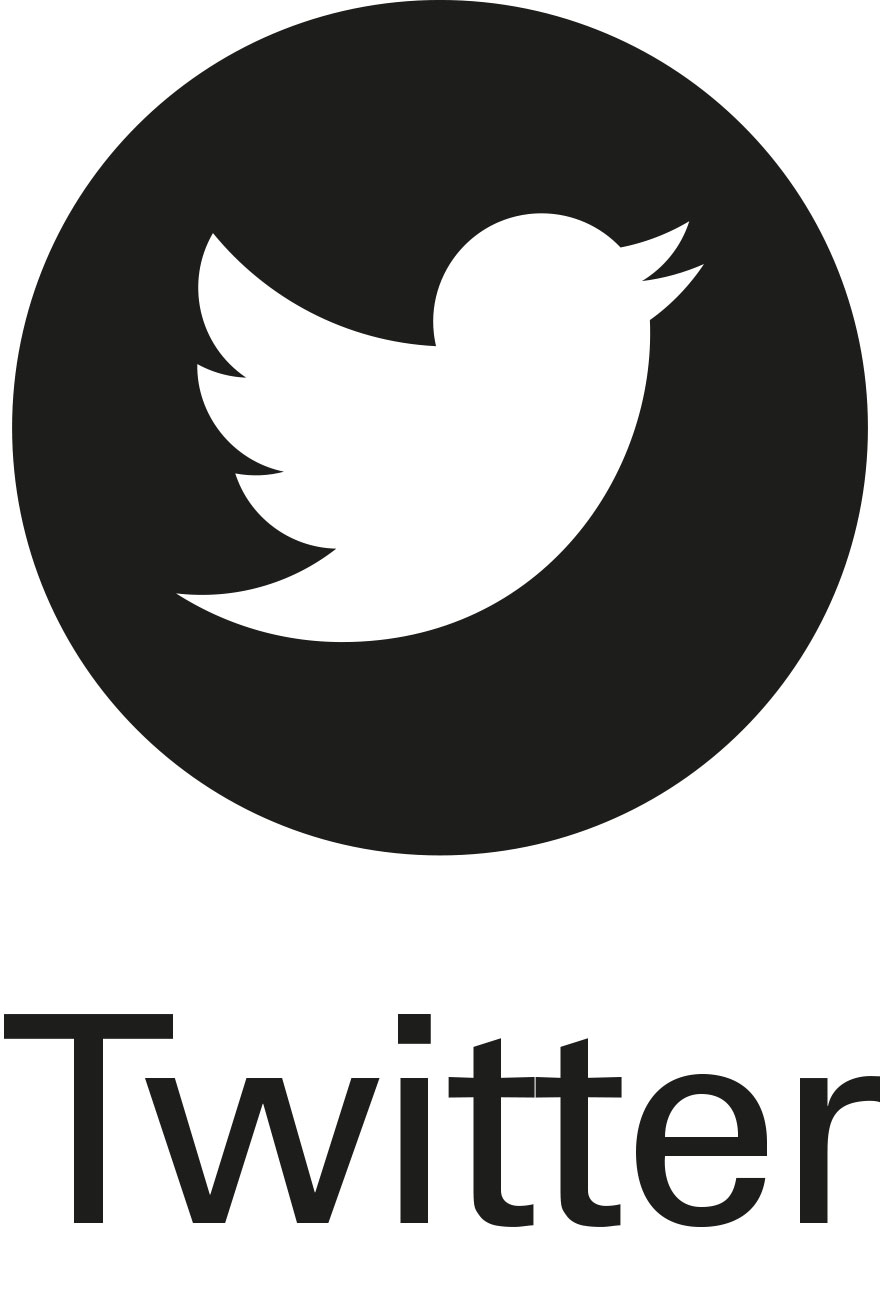 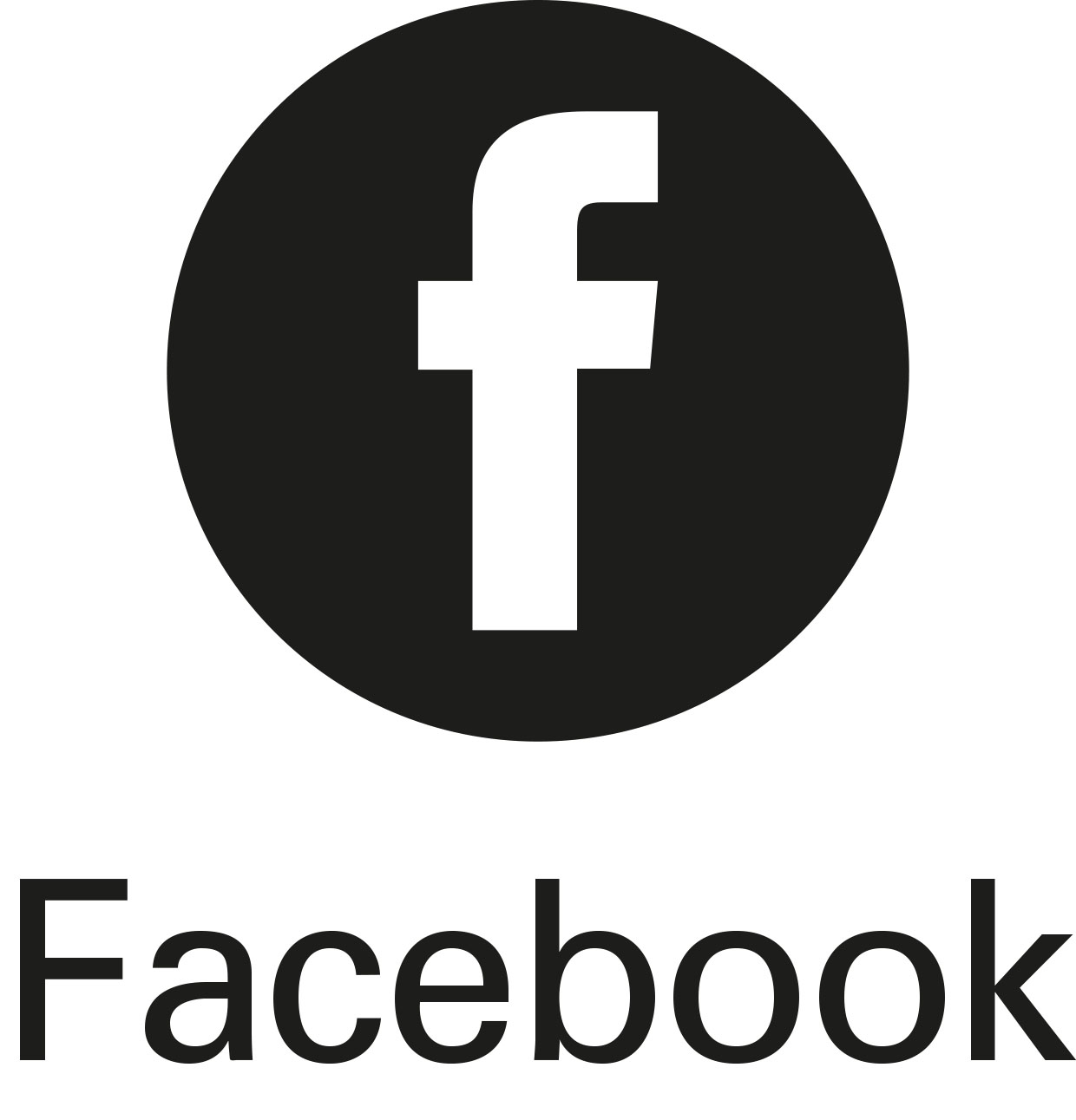 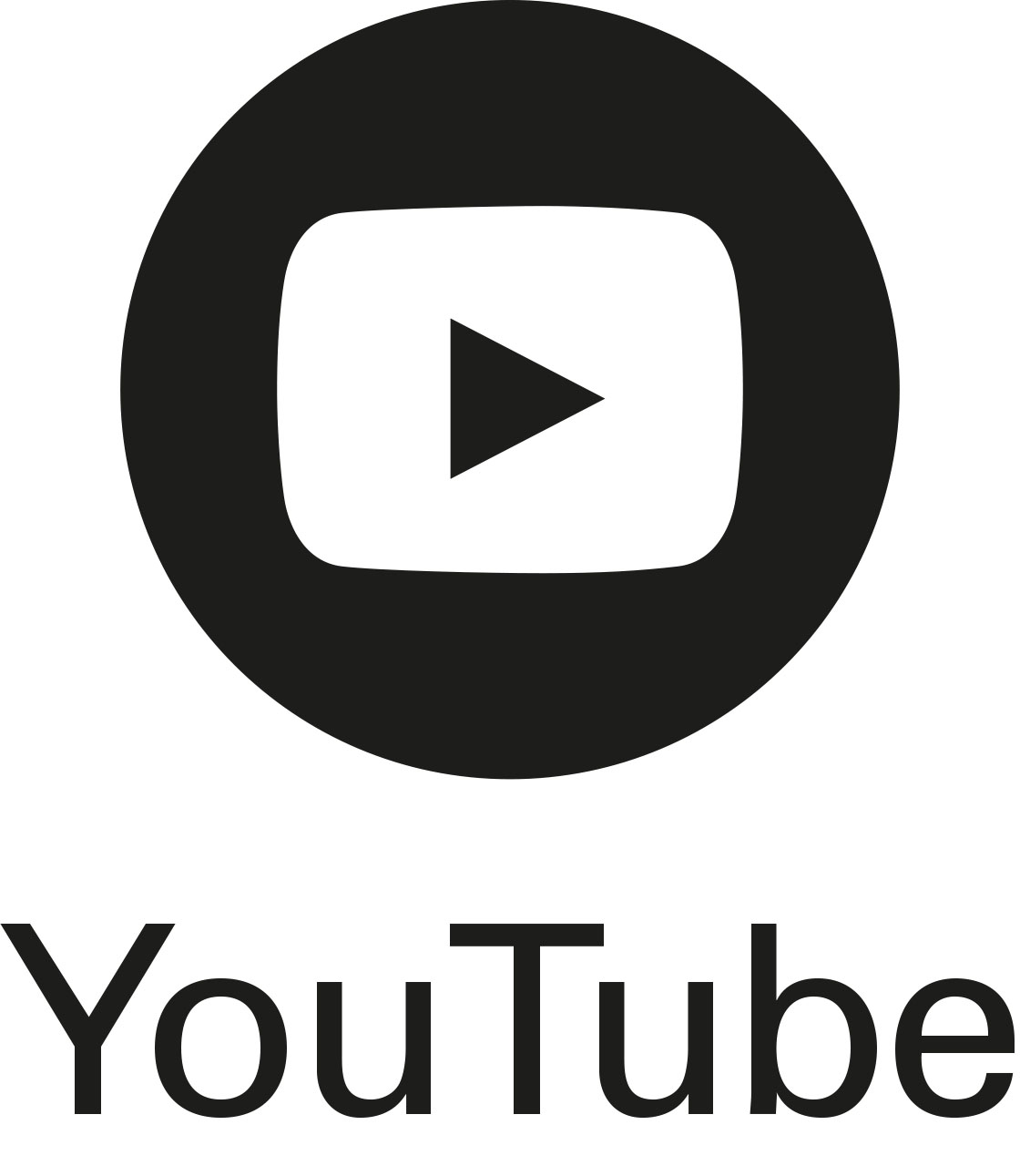